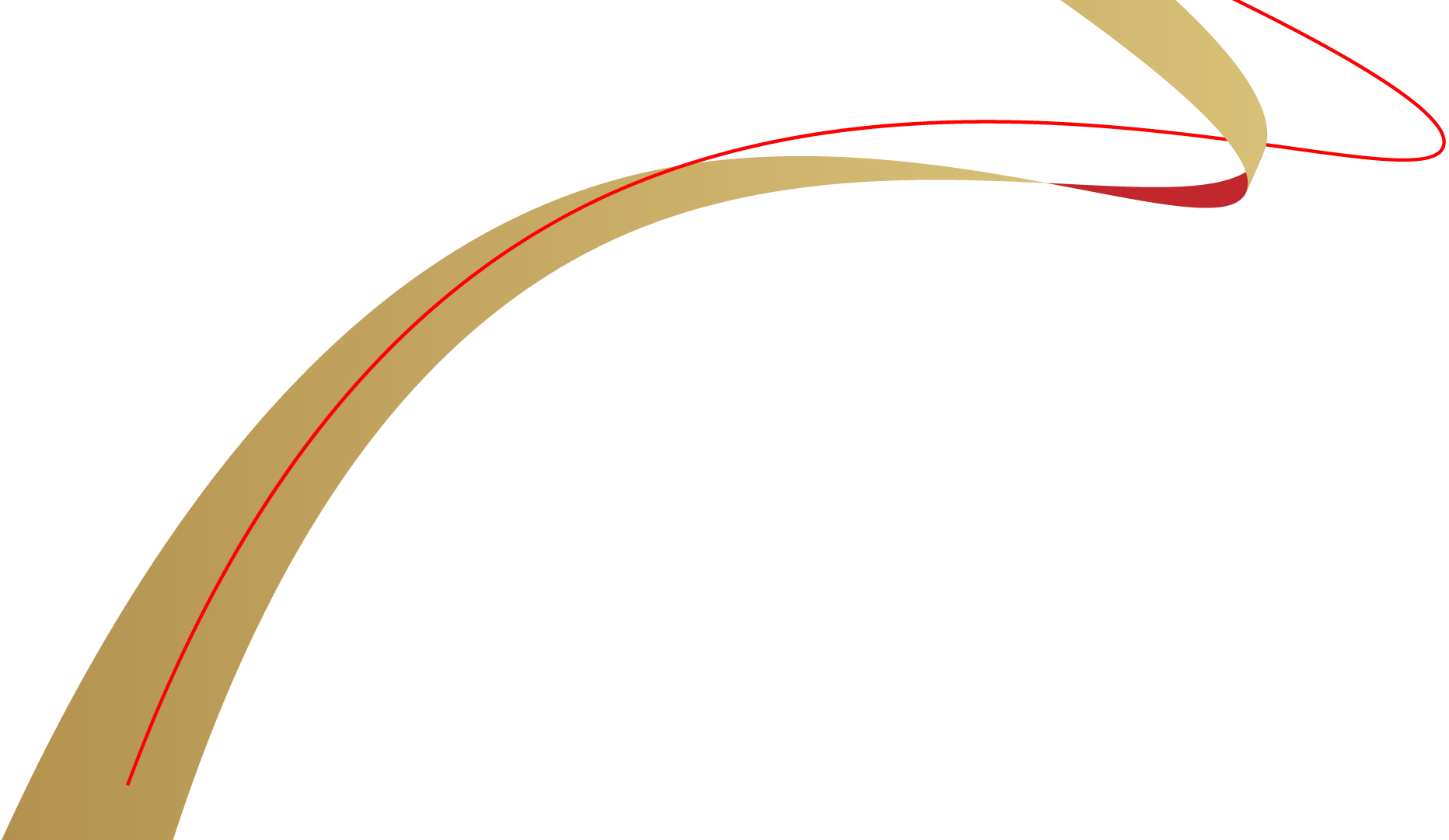 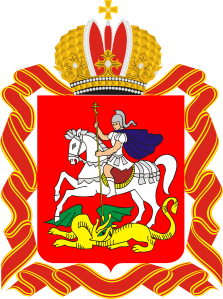 Министерство образования Московской областиГОУ ВО МО  «Государственный гуманитарно-технологический университет»Московский областной центр дошкольного образования
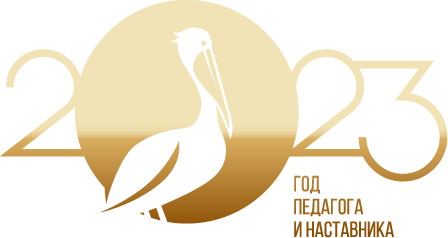 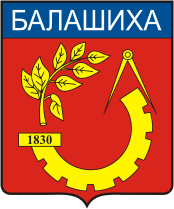 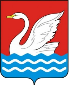 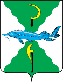 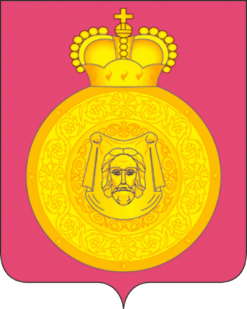 Церемония награждения 
победителя и лауреатов
областного конкурса «Лучший детский сад» 
среди образовательных организаций в Московской области, реализующих  региональный проект
 «Предшкола: стандарт детского сада»
В 2023 году
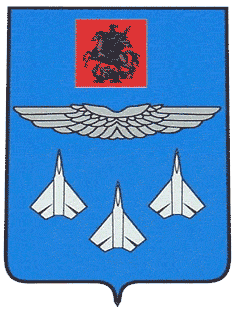 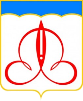 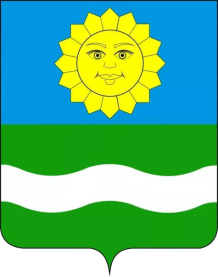 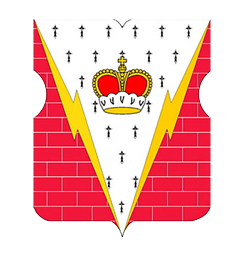 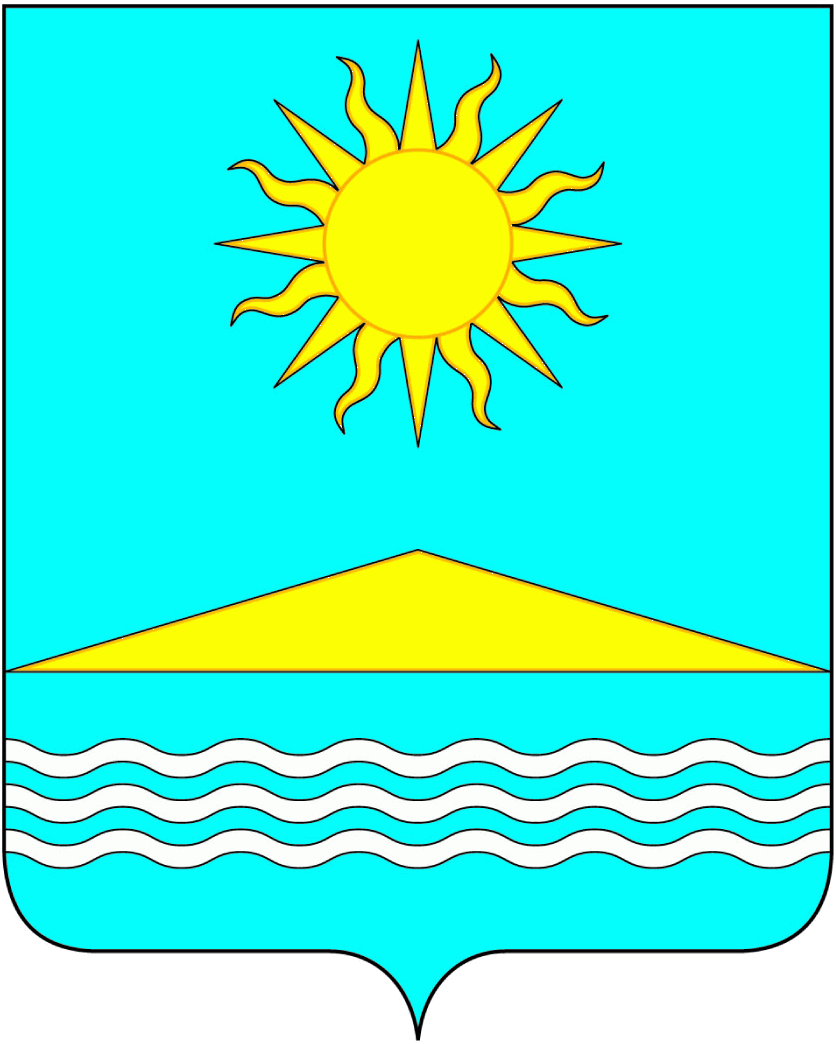 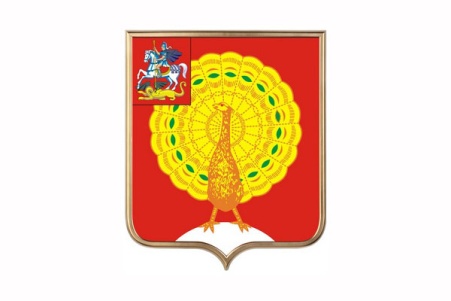 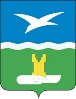 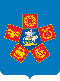 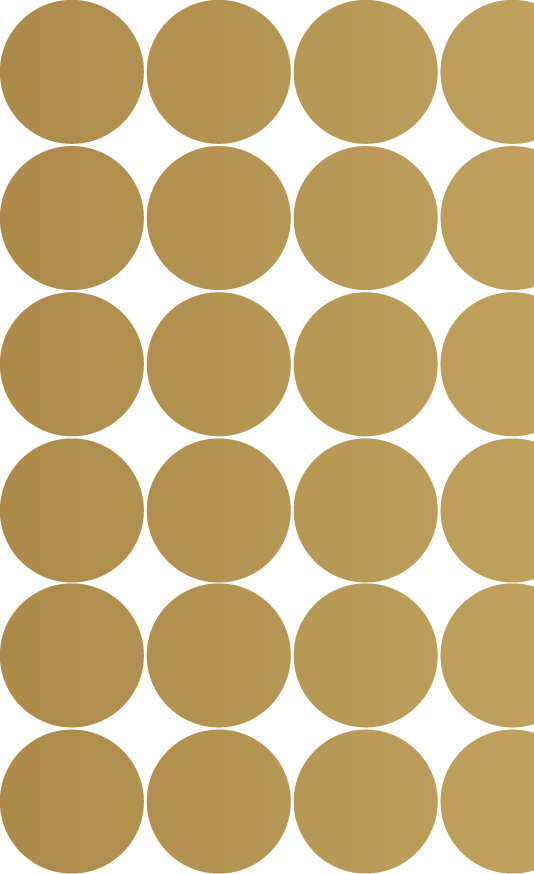 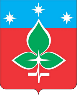 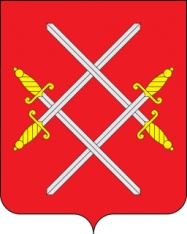 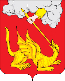 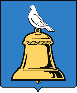 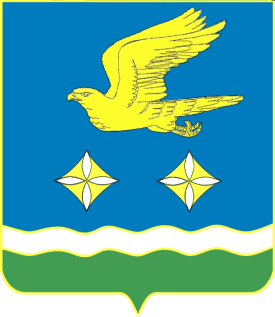 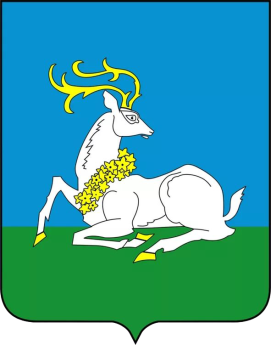 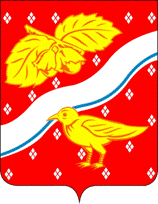 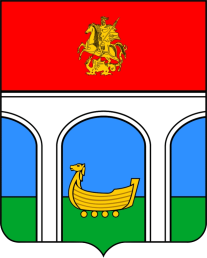 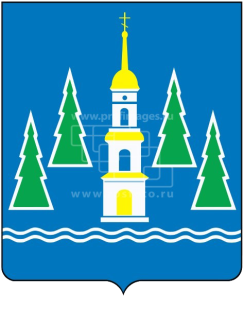 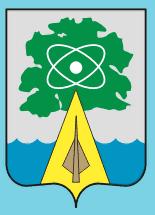 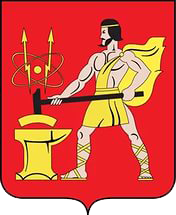 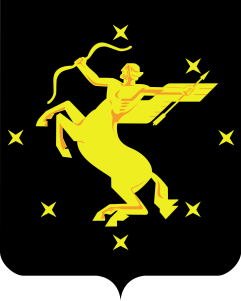 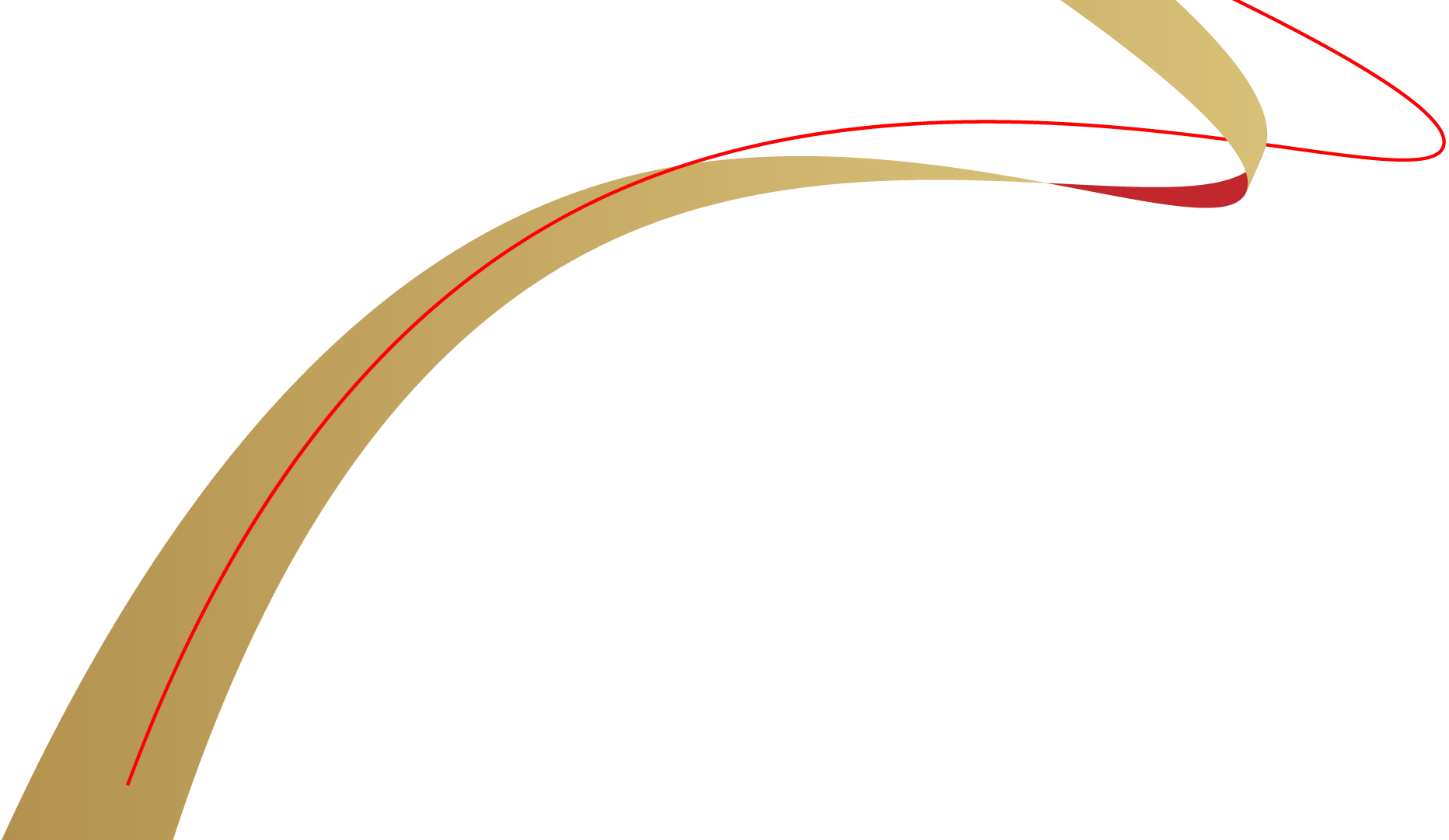 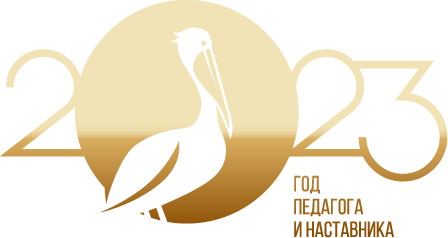 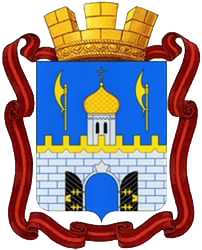 ПОБЕДИТЕЛЬ
Сергиево-Посадский 
городской округ
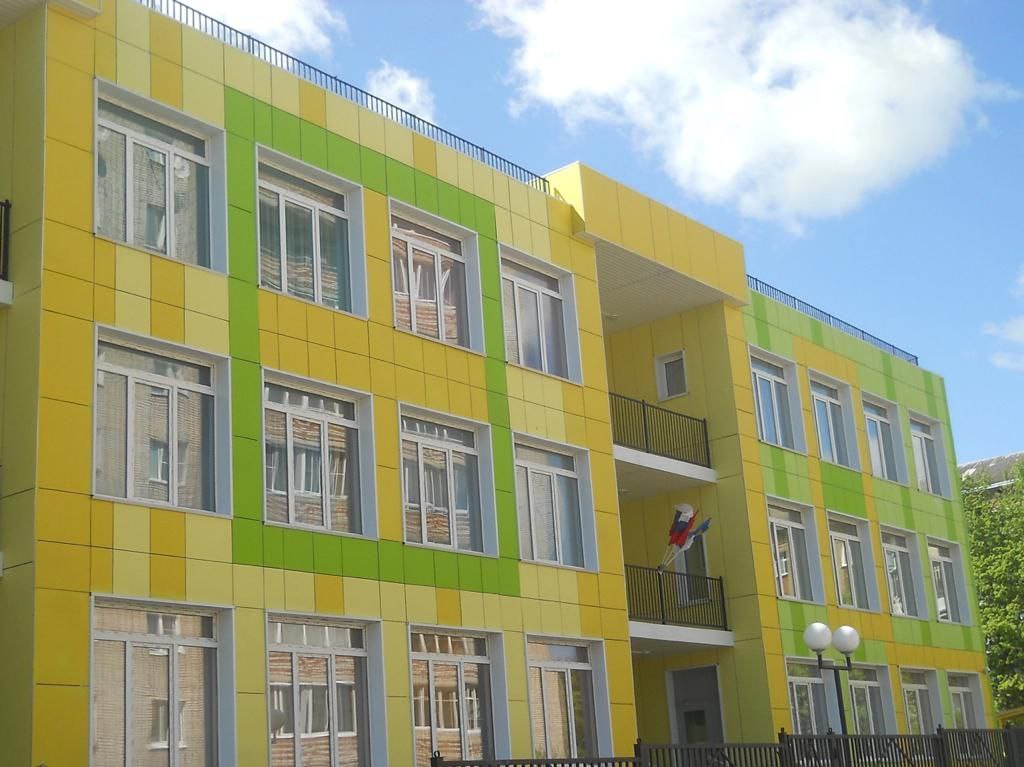 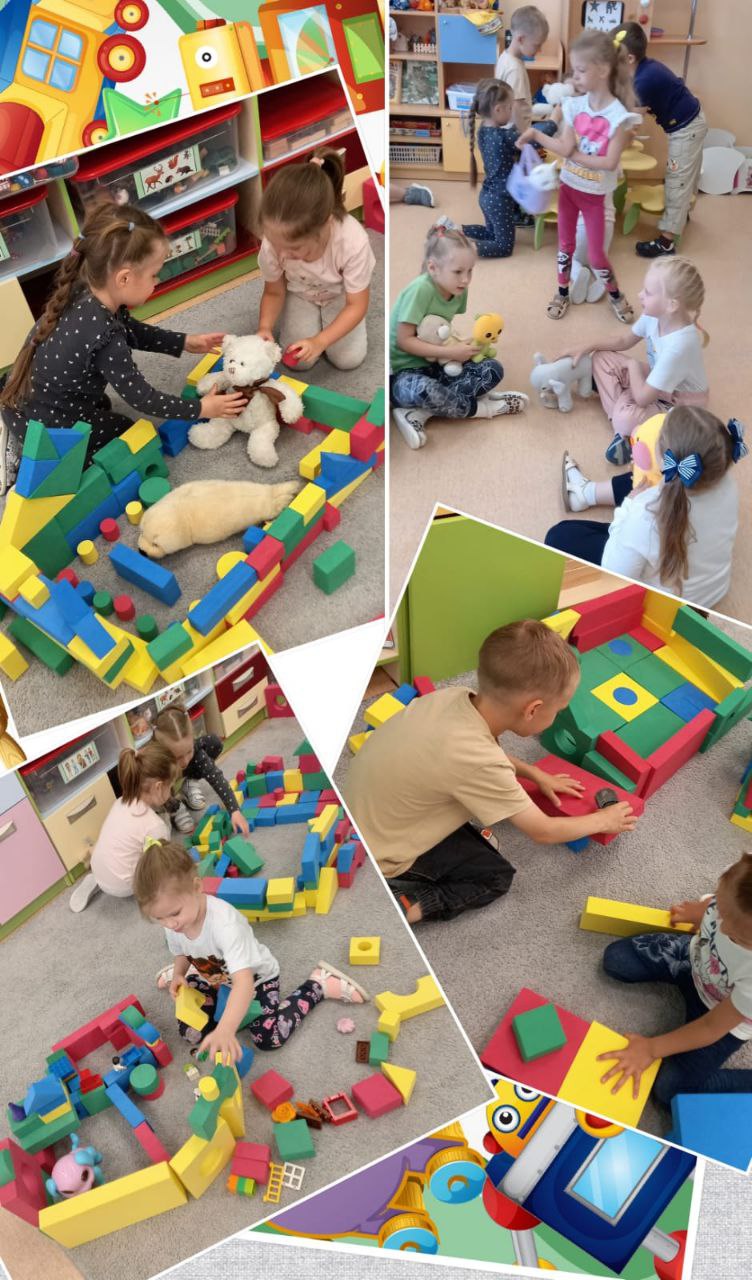 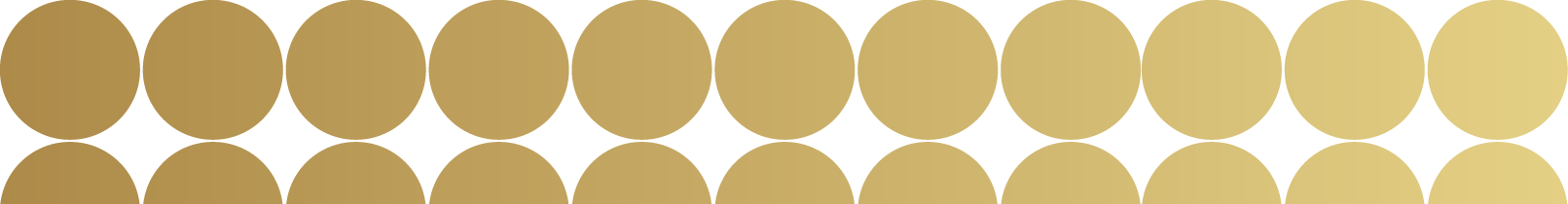 Муниципальное бюджетное дошкольное образовательное учреждение  «Детский сад комбинированного вида №77»
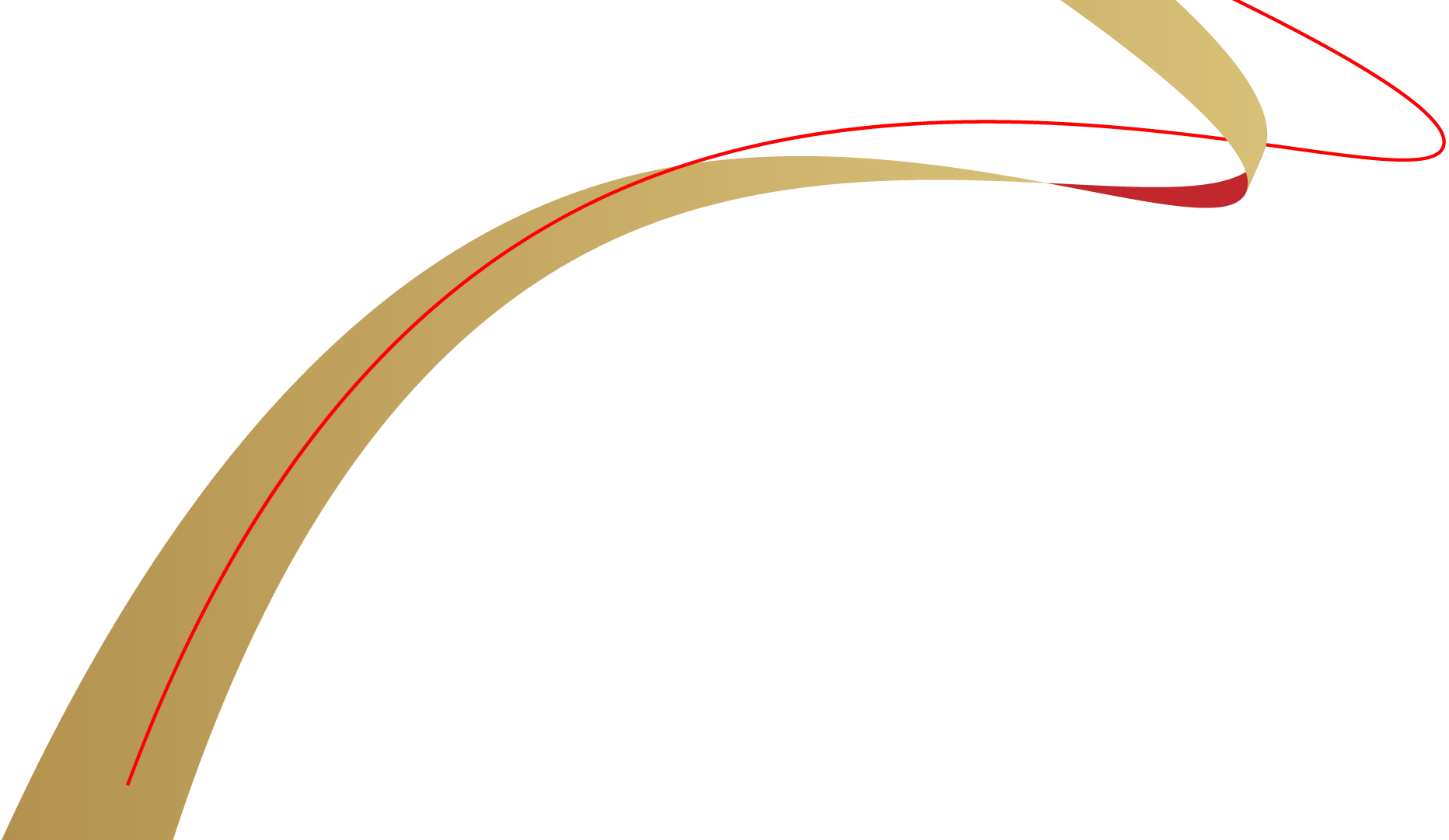 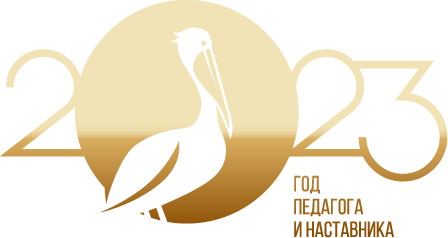 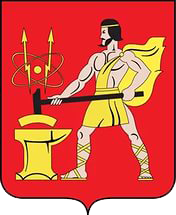 Электросталь   
городской округ
ЛАУРЕАТ
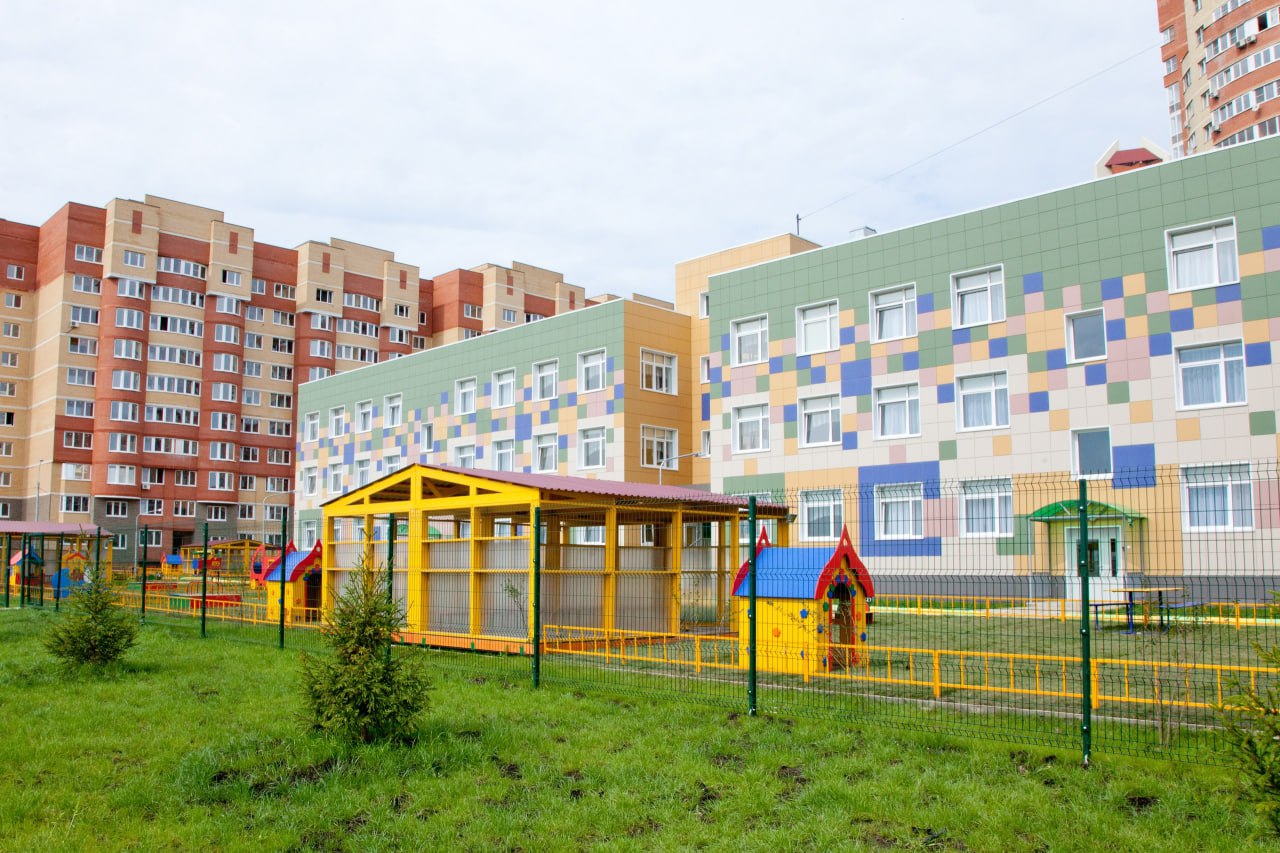 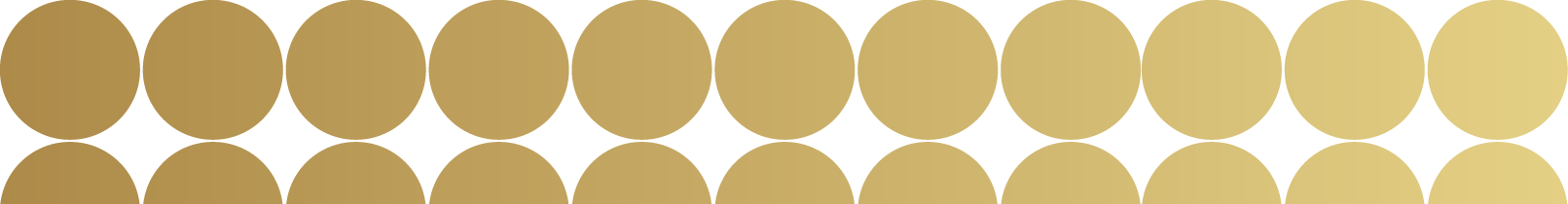 Муниципальное общеобразовательное учреждение
«Средняя общеобразовательная школа № 5»
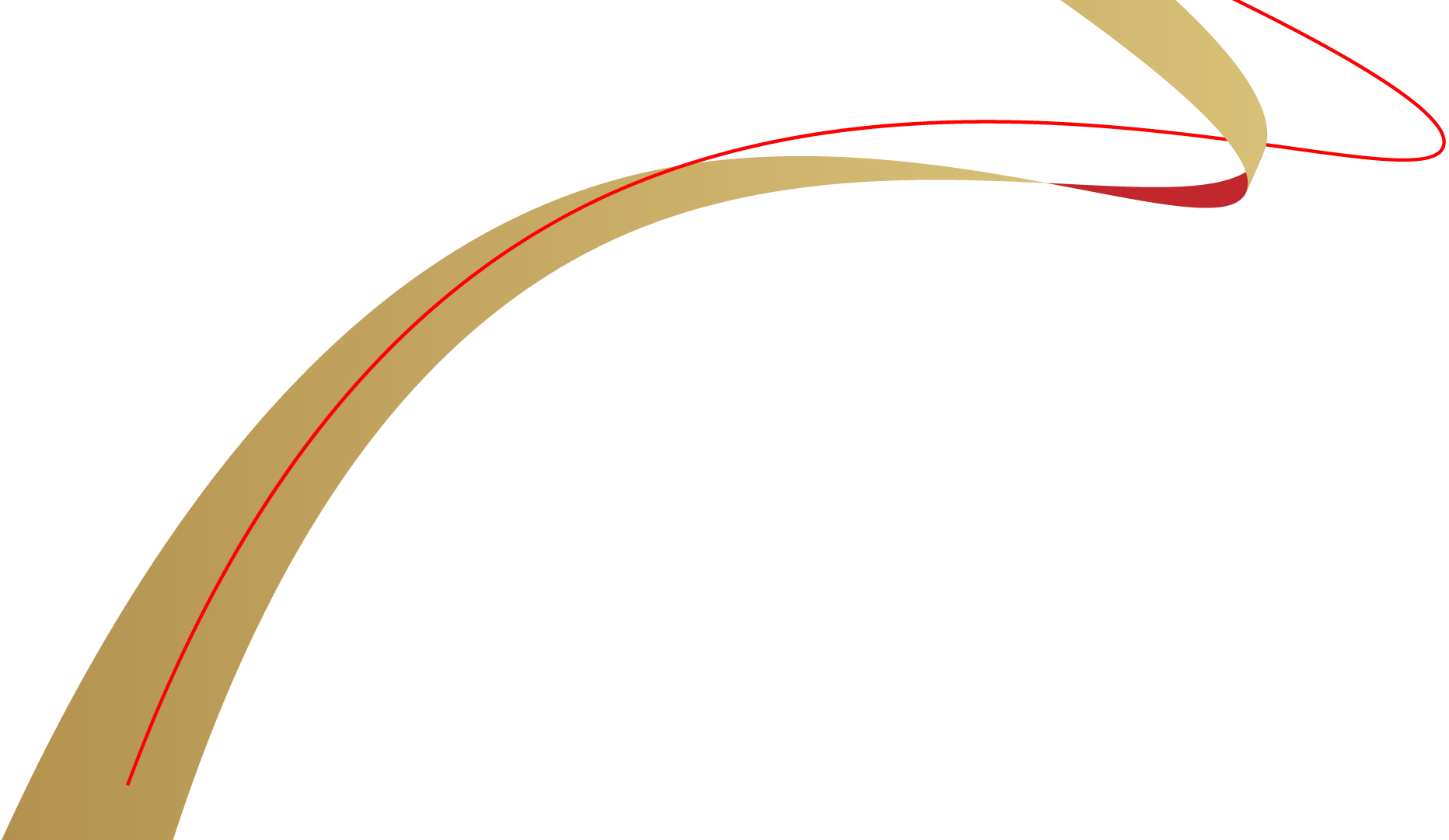 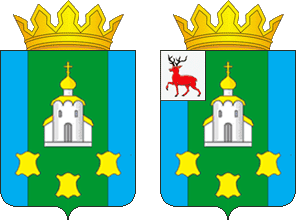 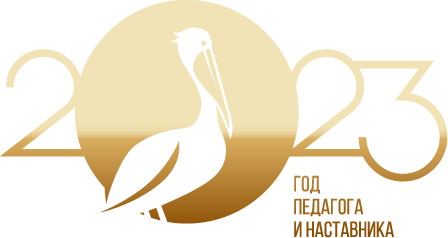 ЛАУРЕАТ
Богородский   
городской округ
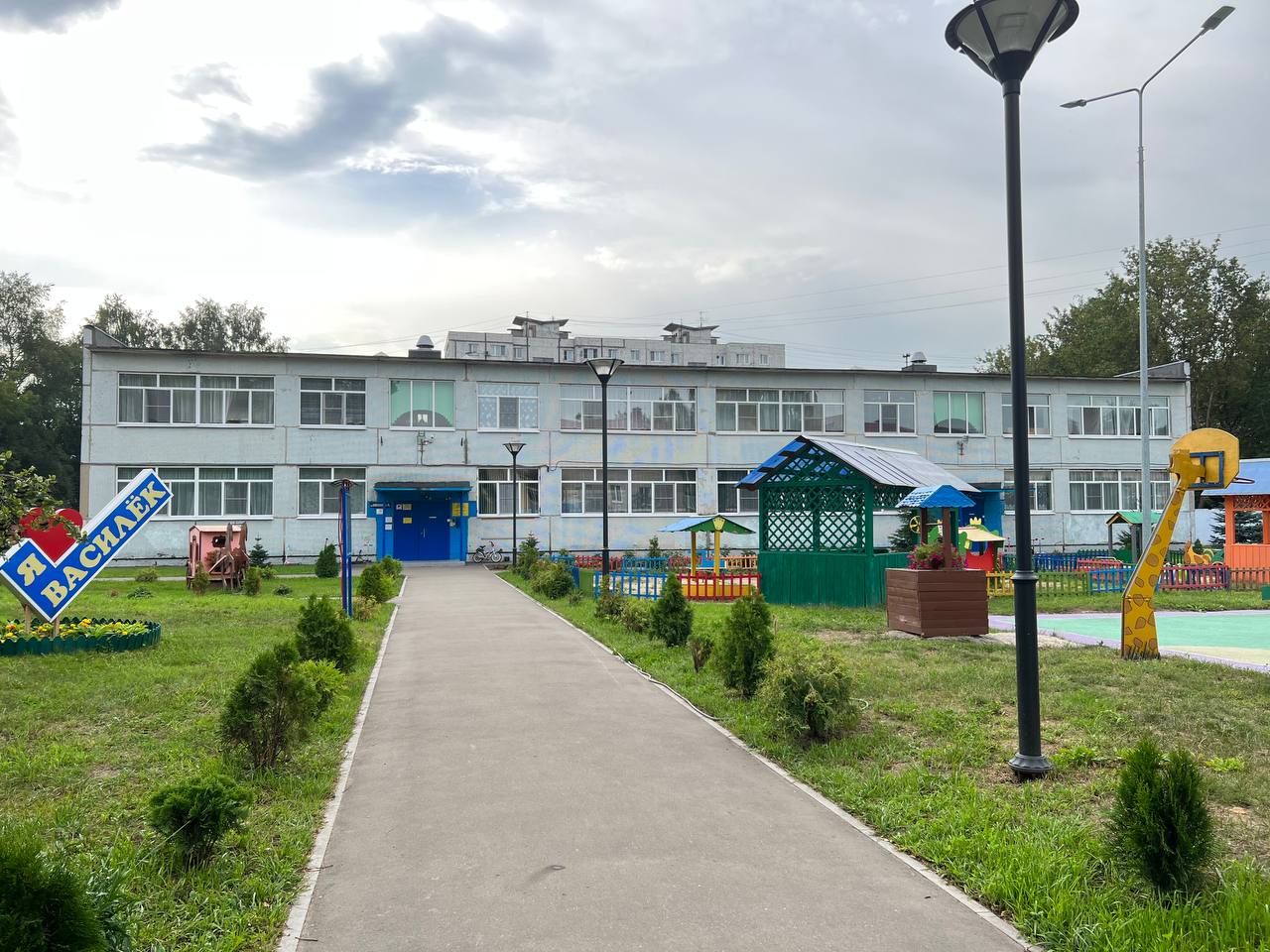 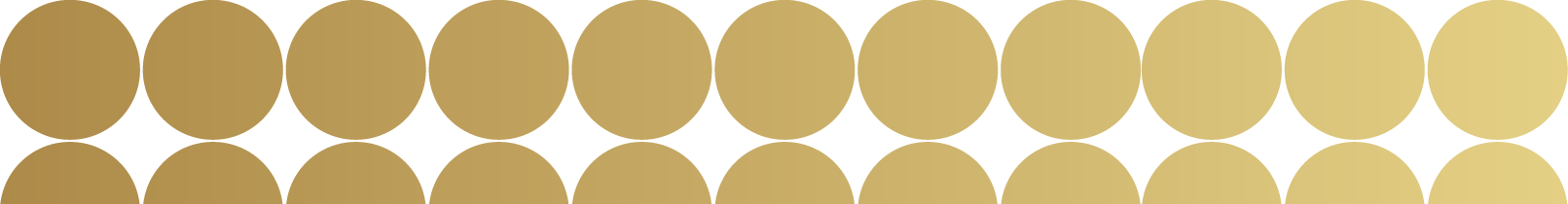 Муниципальное бюджетное общеобразовательное учреждение «Центр образования № 8»
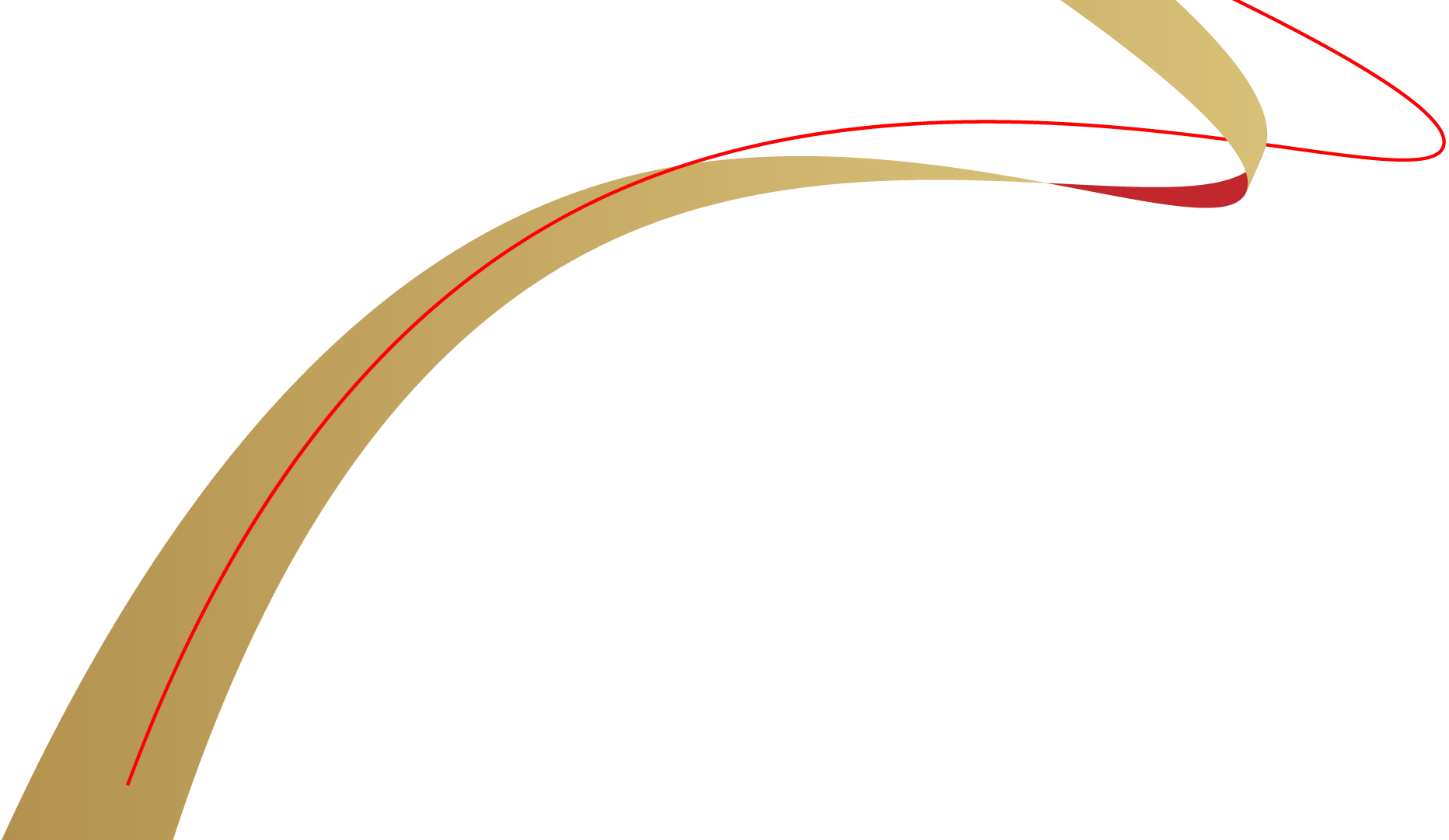 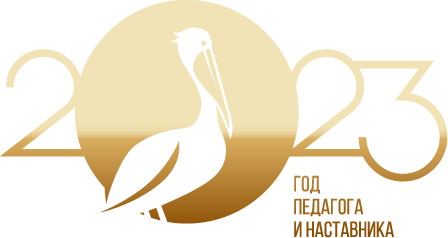 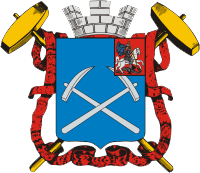 ЛАУРЕАТ
Подольск  
городской округ
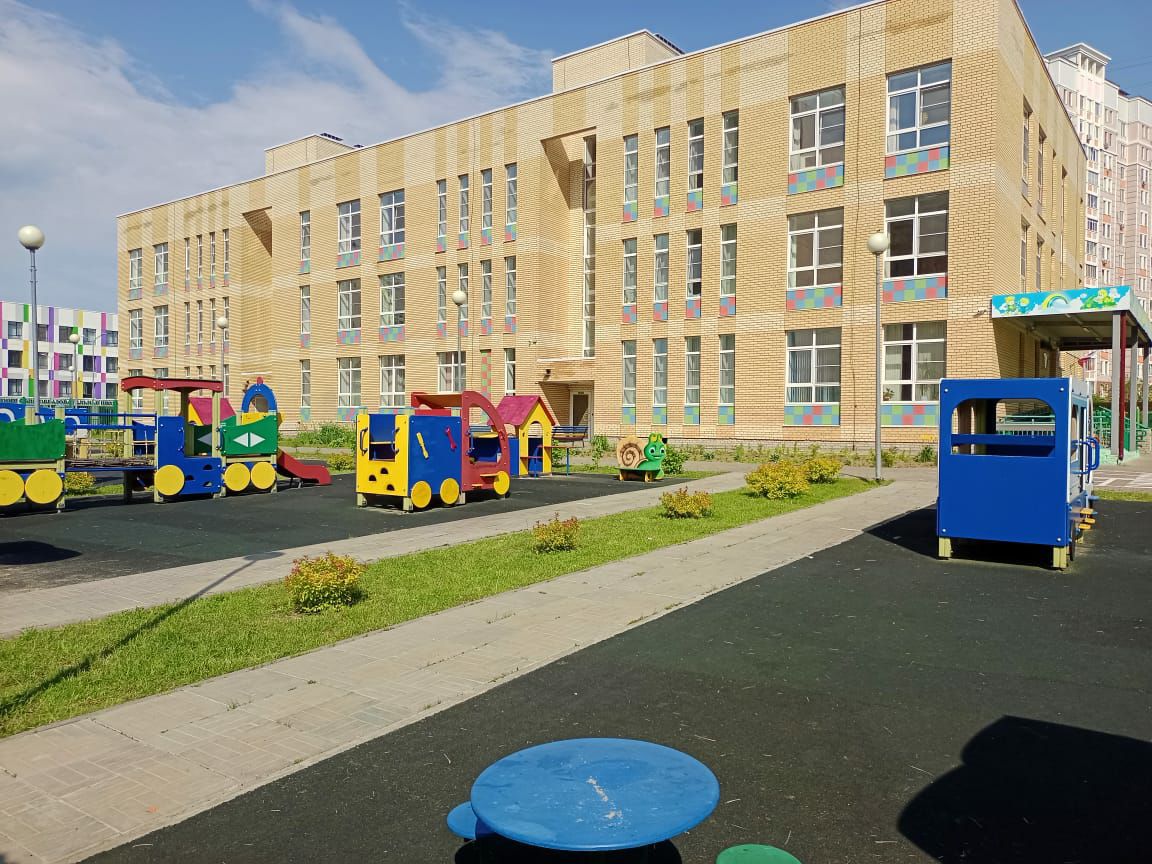 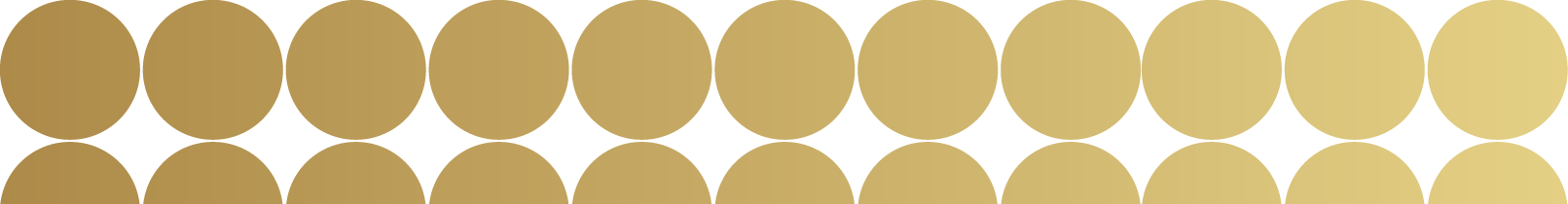 Муниципальное дошкольное образовательное учреждение центр развития ребёнка - детский сад №19
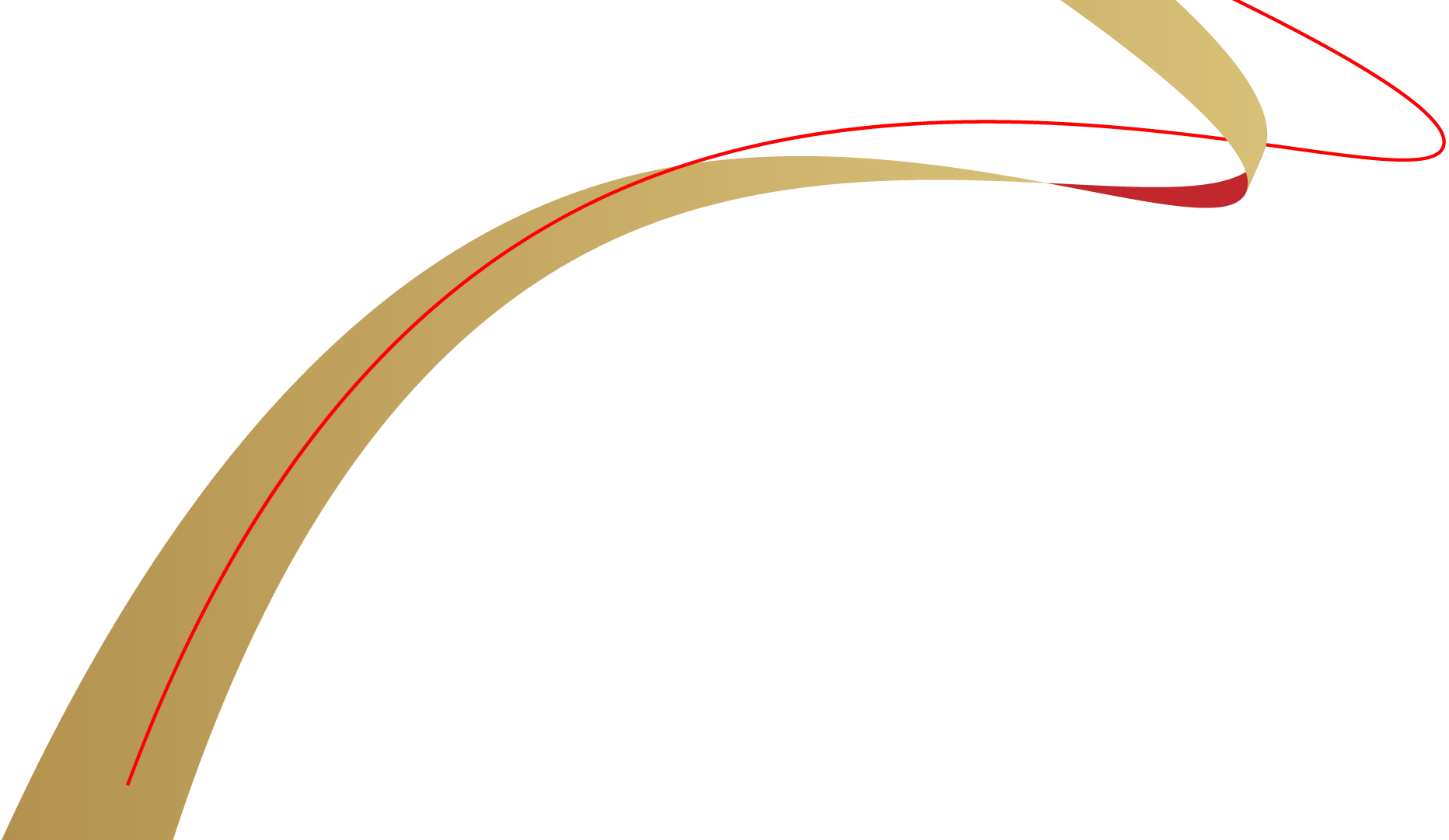 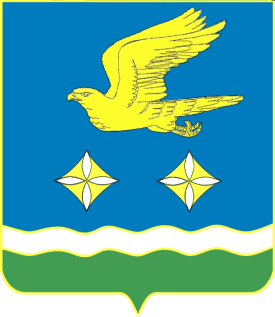 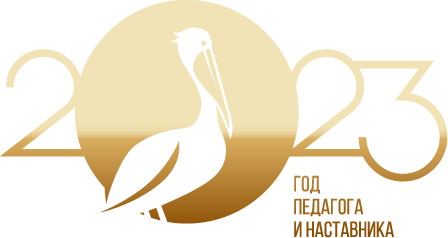 Ступино 
городской округ
ЛАУРЕАТ
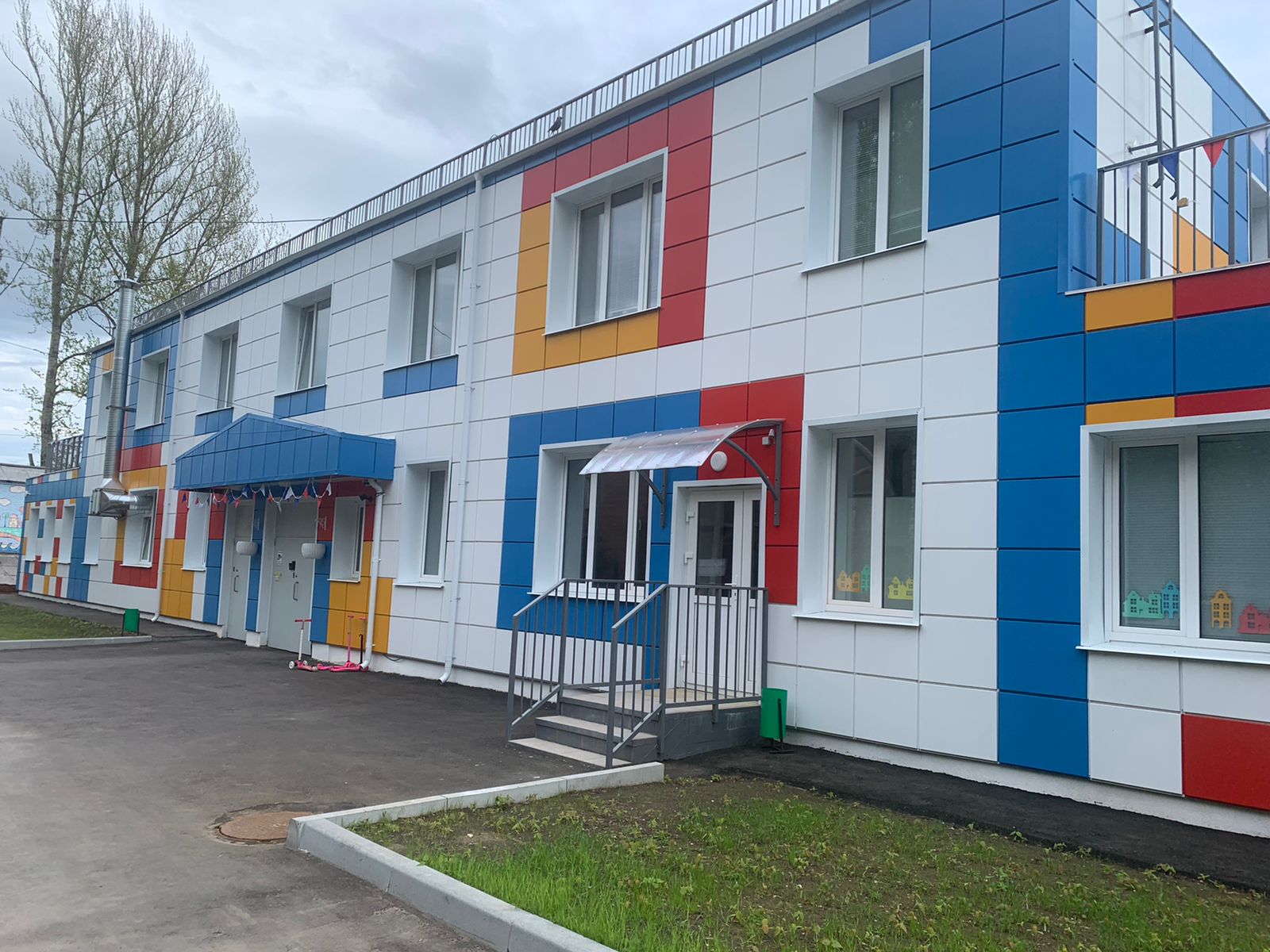 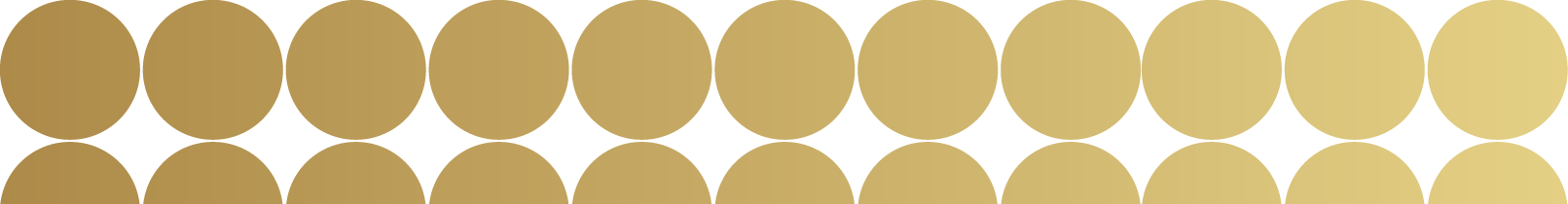 Муниципальное автономное дошкольное образовательное учреждение «Детский сад общеразвивающего вида №14 «Подснежник»
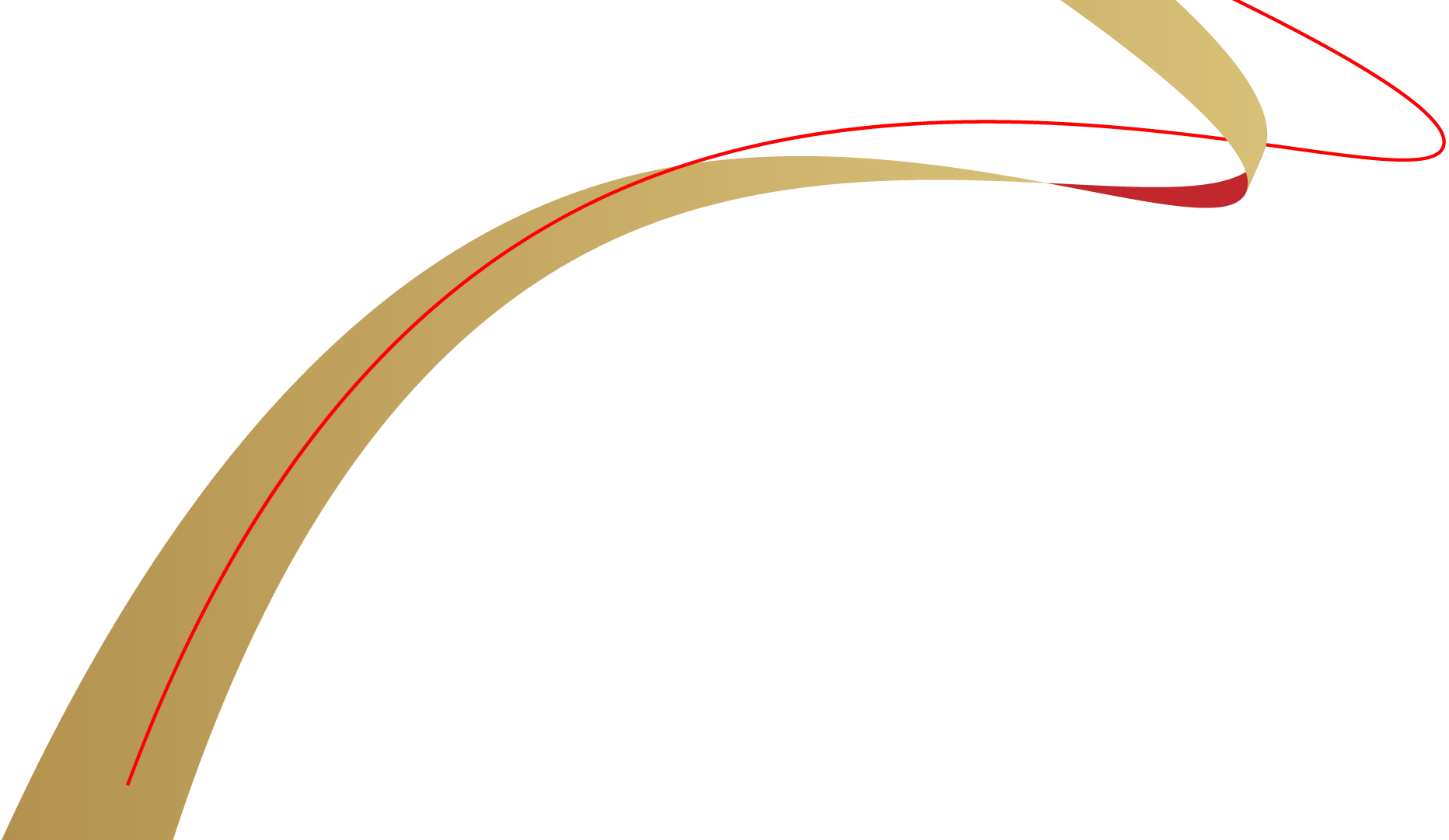 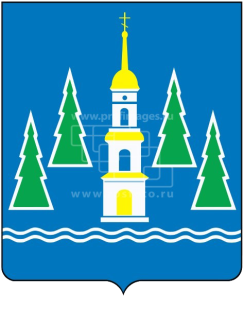 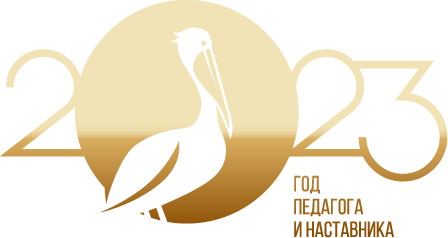 ЛАУРЕАТ
Раменский
городской округ
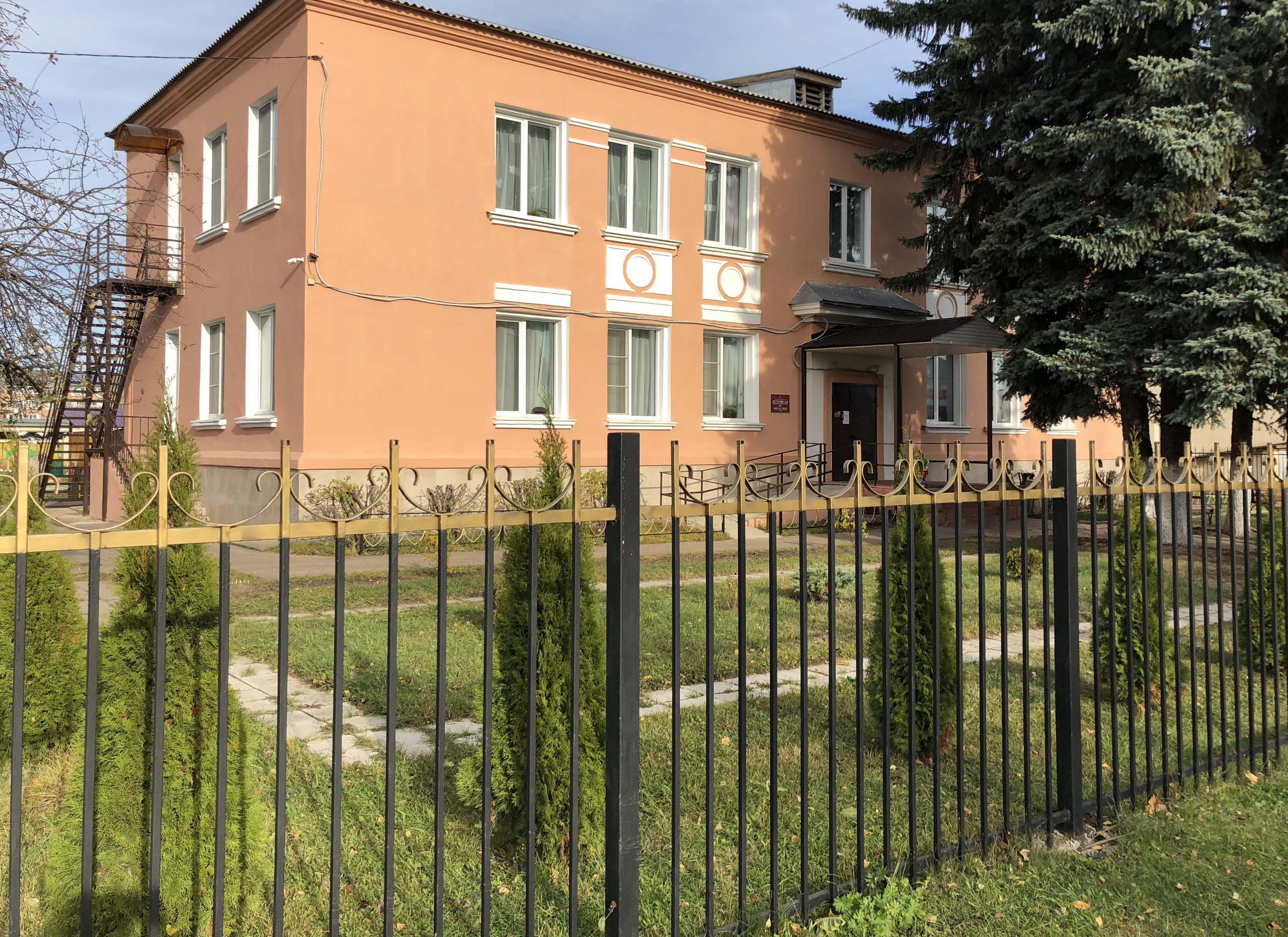 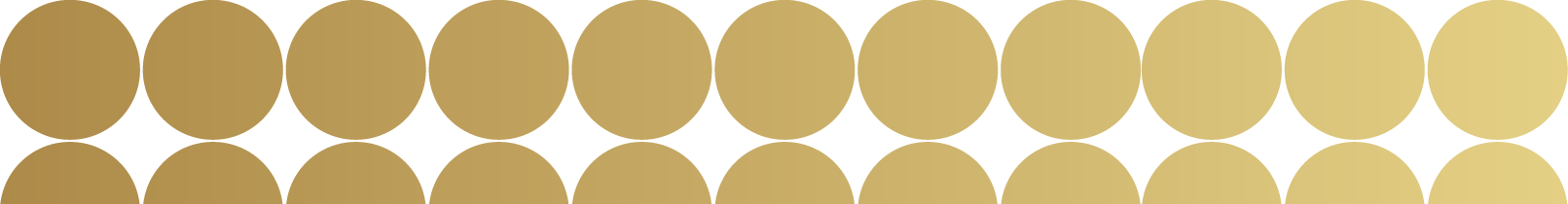 Муниципальное общеобразовательное учреждение 
Ново-Харитоновская средняя общеобразовательная школа №10 
с углубленным изучением отдельных предметов
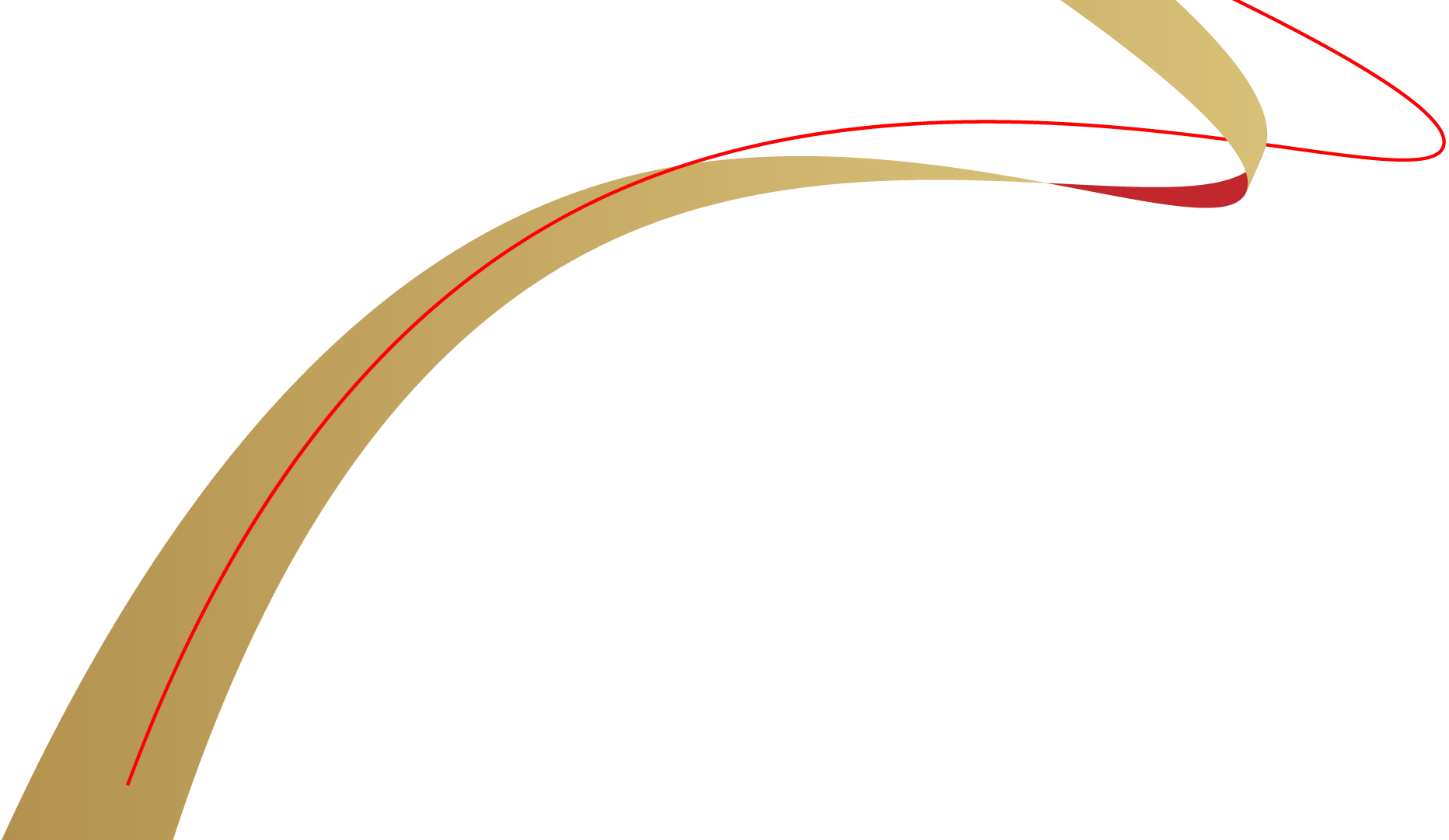 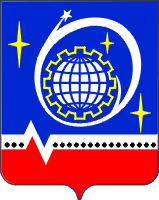 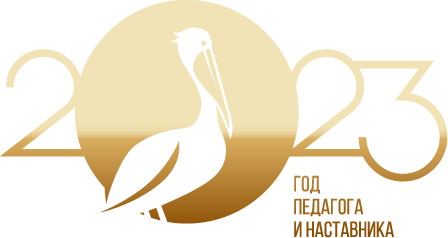 Королёв
городской округ
ЛАУРЕАТ
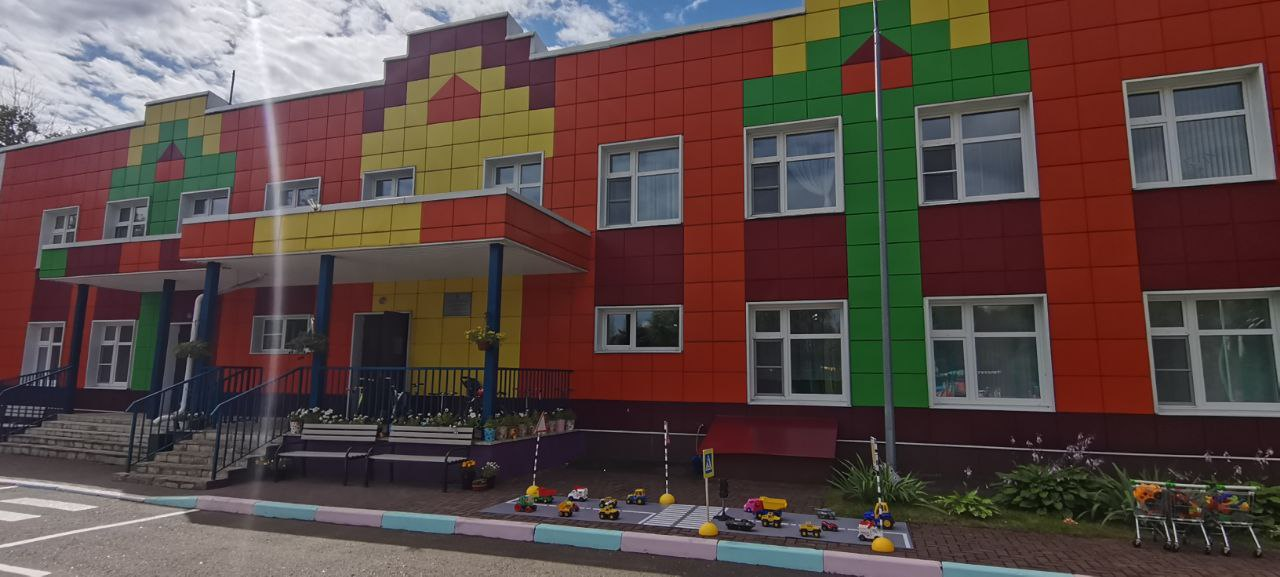 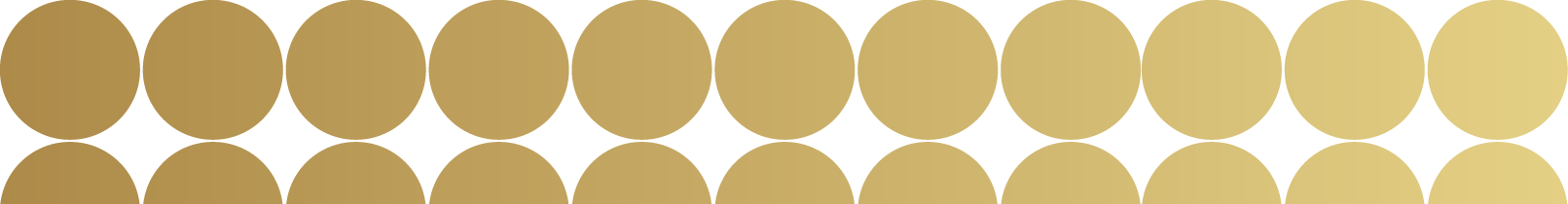 Муниципальное бюджетное общеобразовательное учреждение 
городского округа Королев Московской области 
«Гимназия № 11 с изучением иностранных языков»
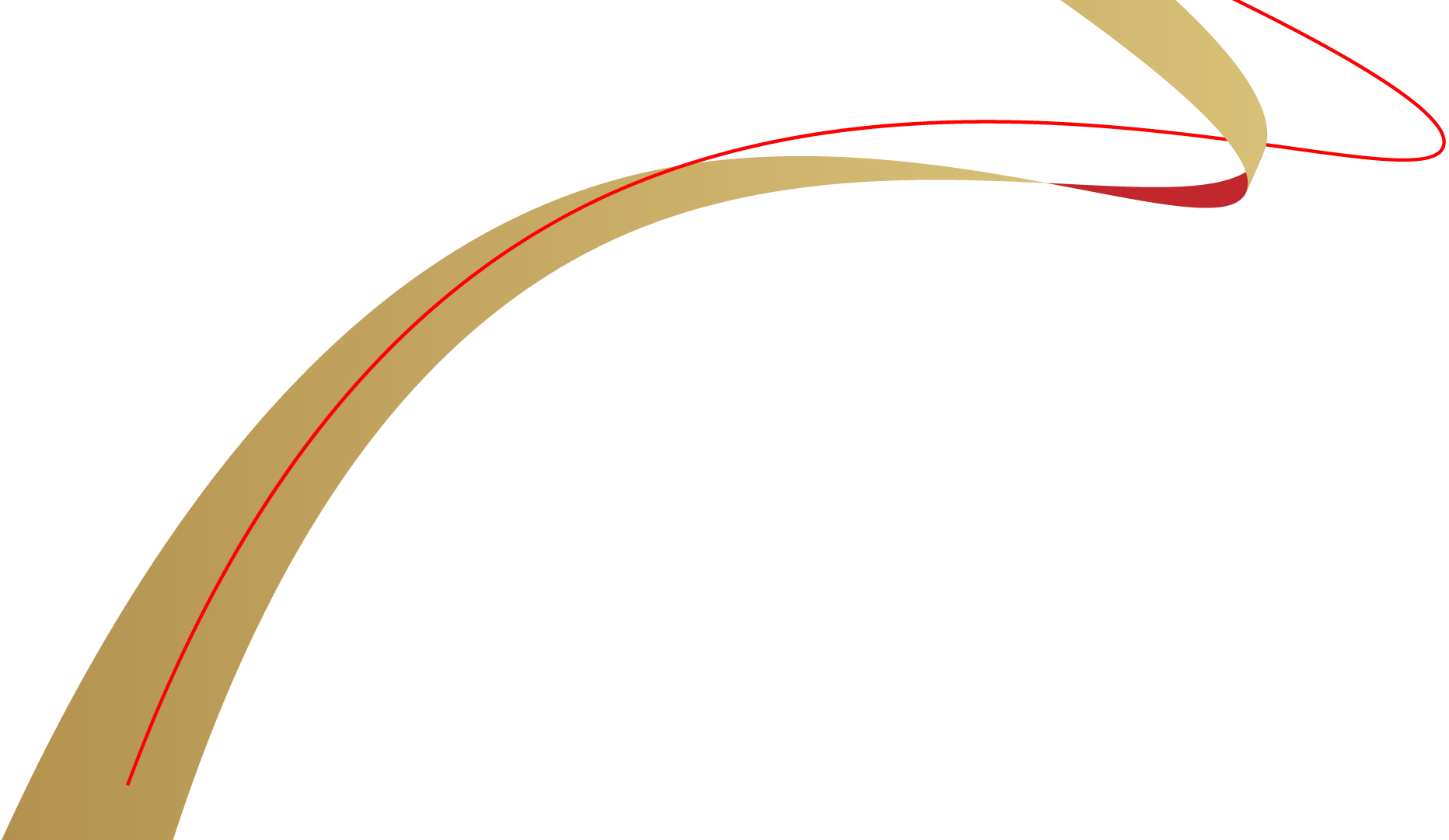 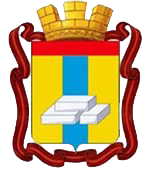 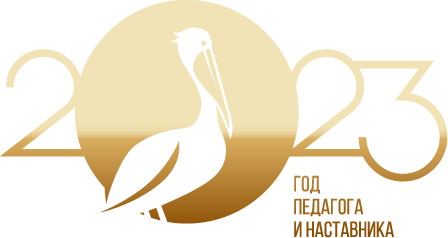 Домодедово
городской округ
ЛАУРЕАТ
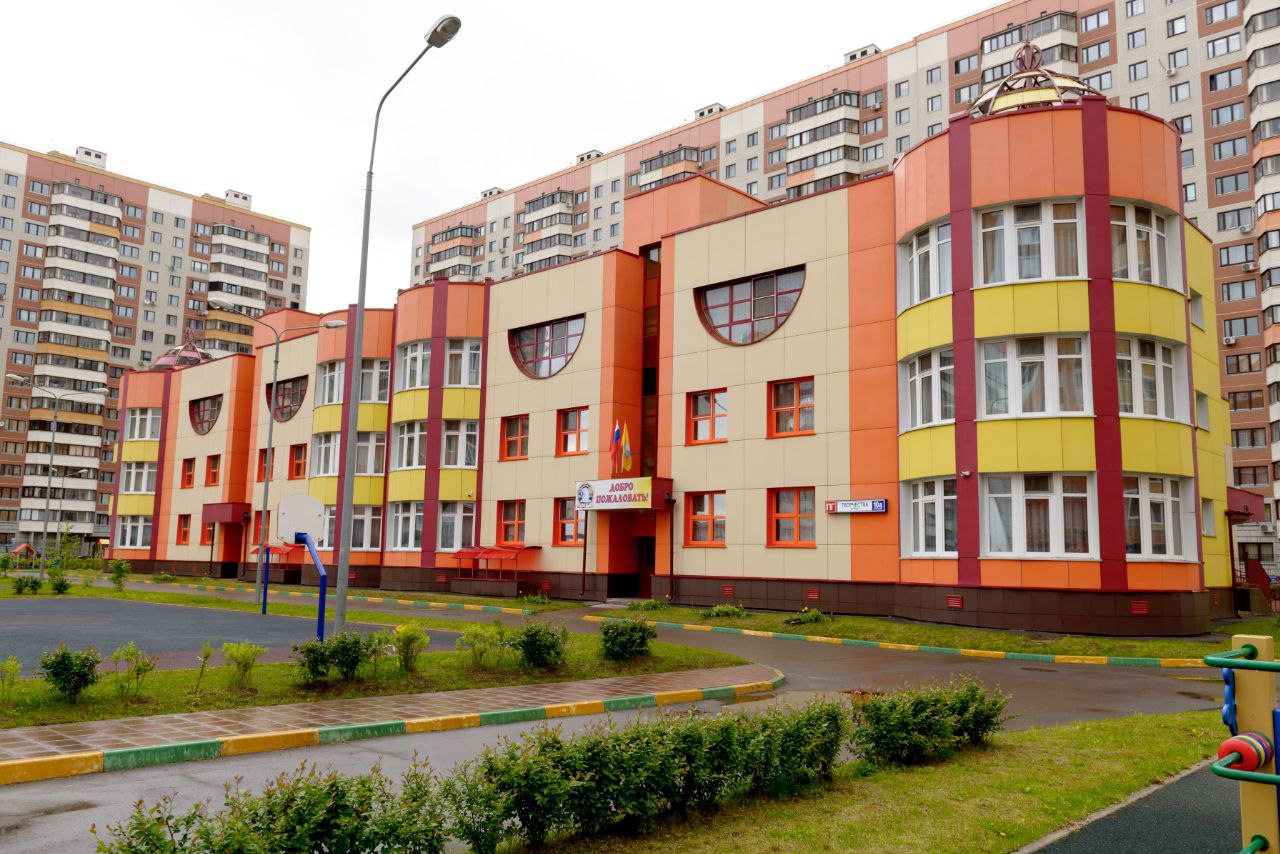 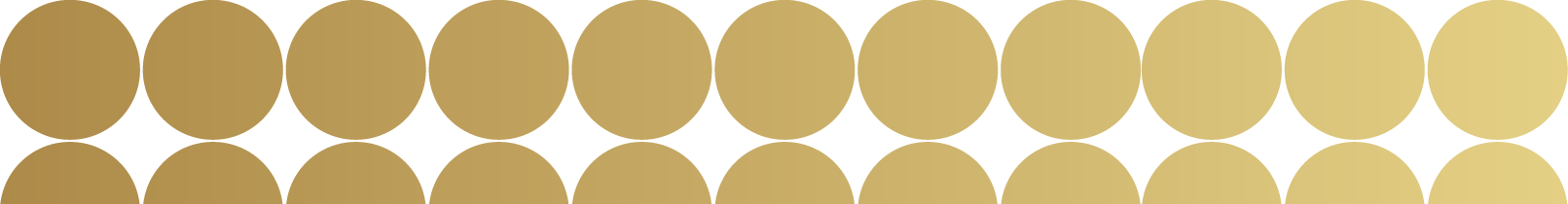 Муниципальное автономное общеобразовательное учреждение Домодедовская средняя общеобразовательная школа №12
 имени полного кавалера ордена Славы В.Д. Преснова
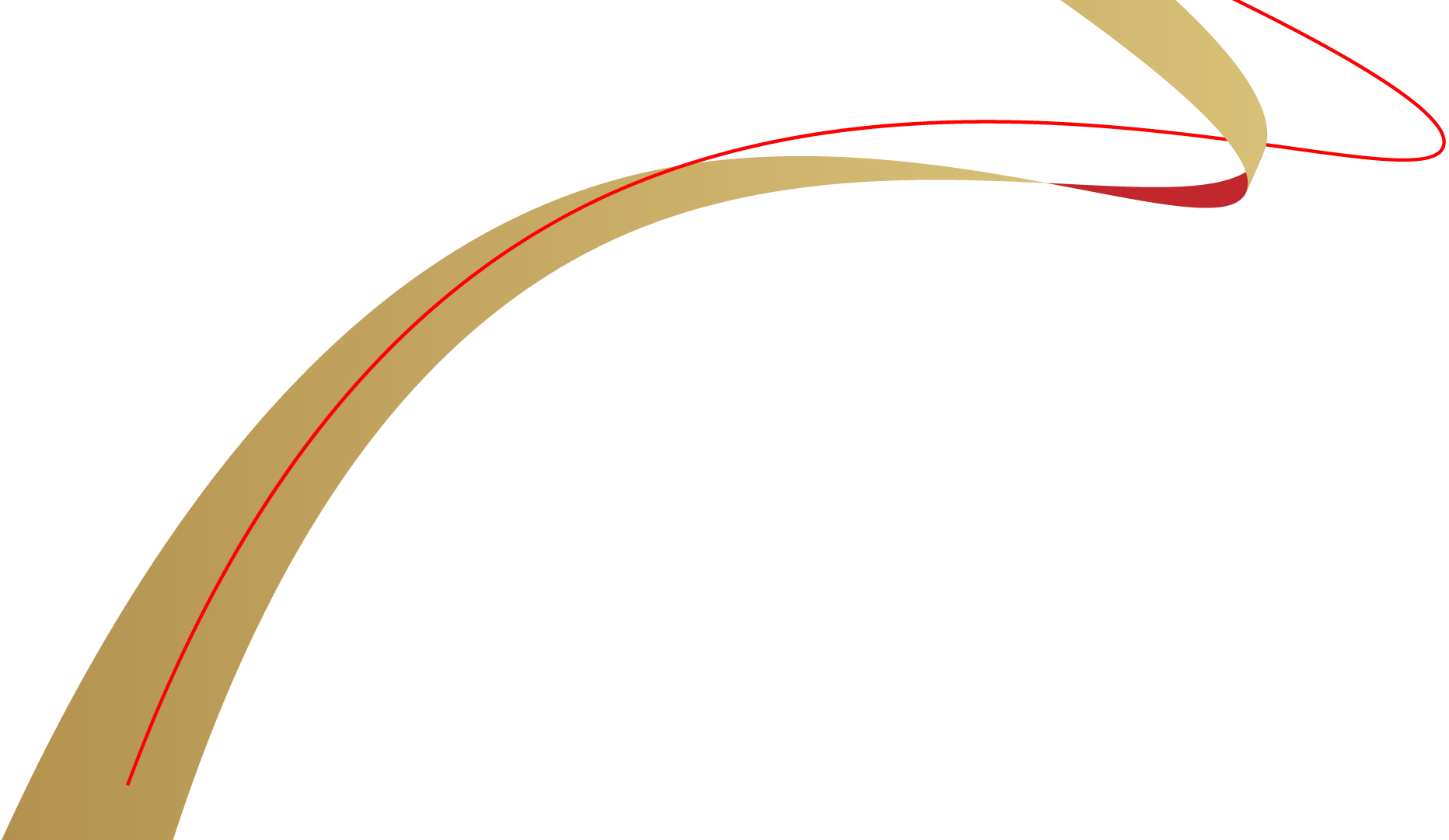 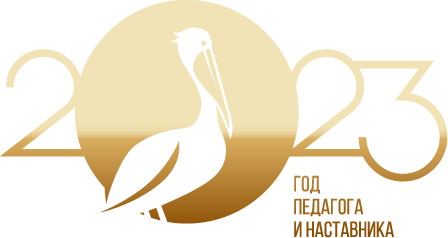 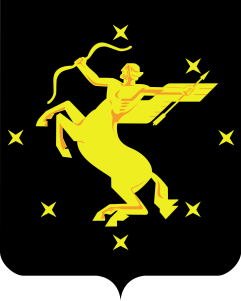 ЛАУРЕАТ
Химки   
городской округ
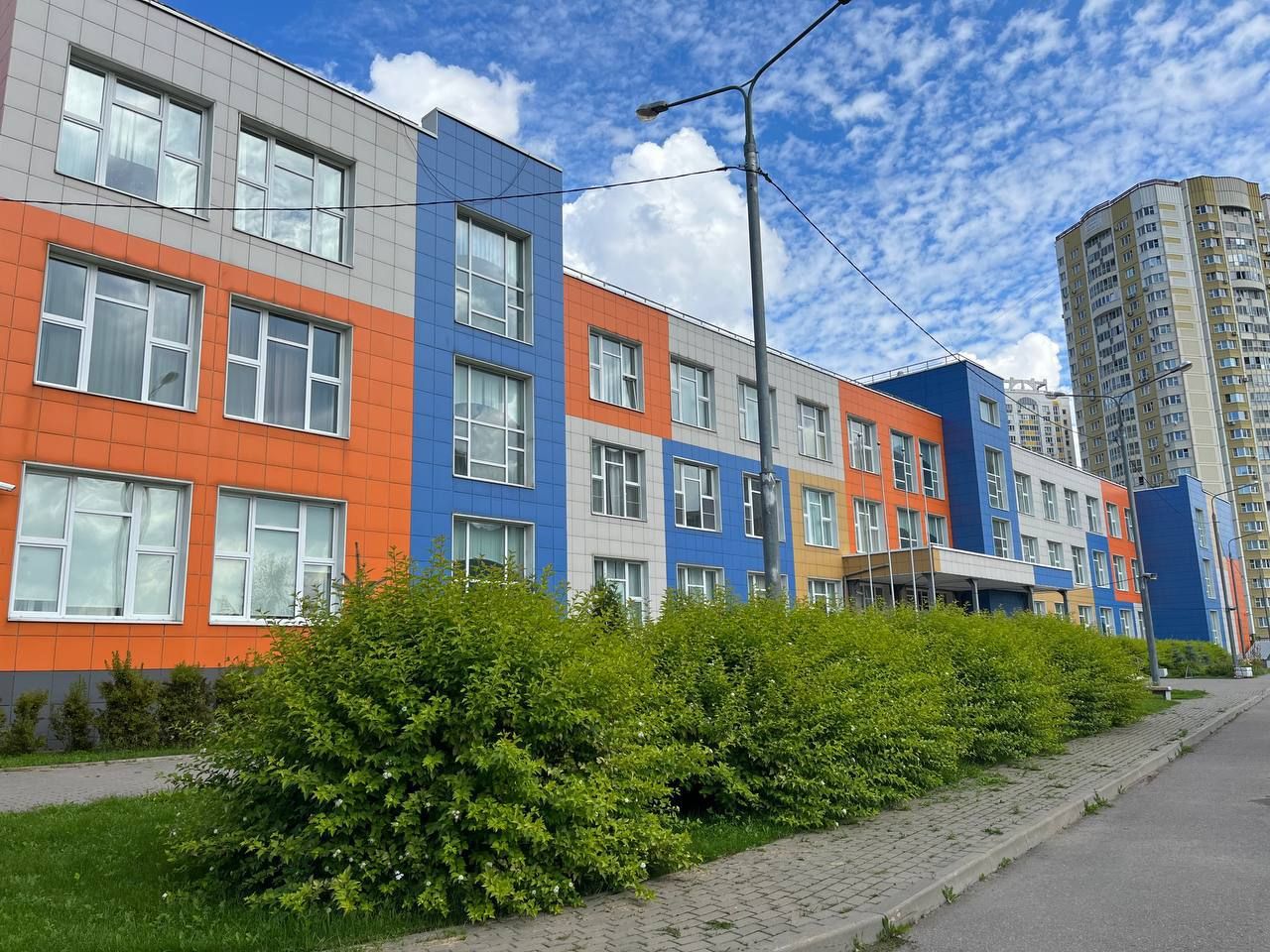 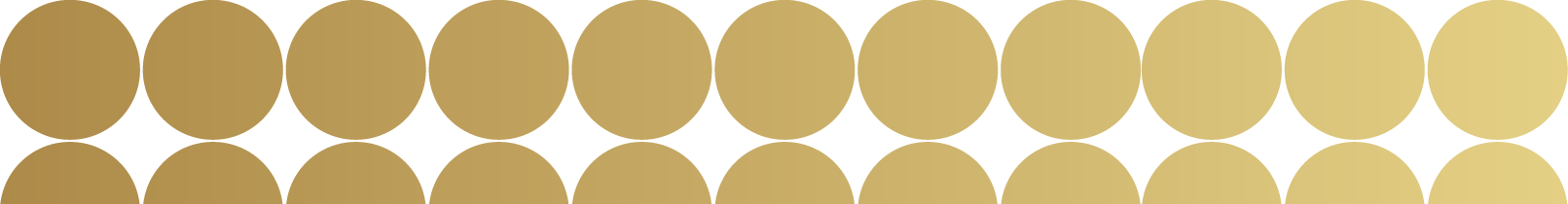 Муниципальное бюджетное общеобразовательное учреждение Средняя общеобразовательная школа «Лига первых»
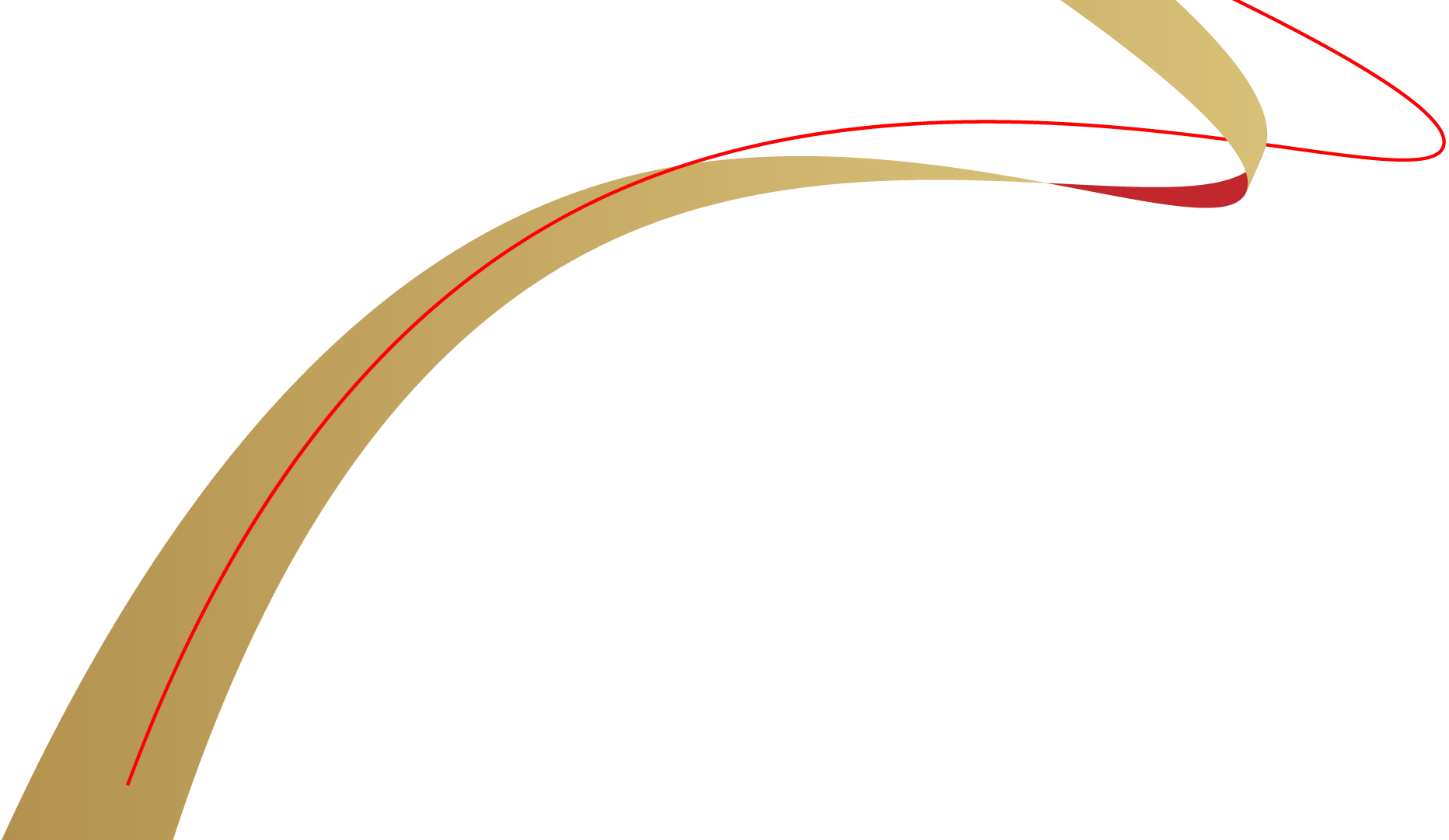 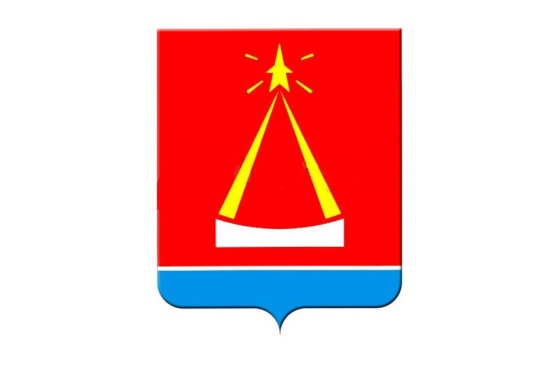 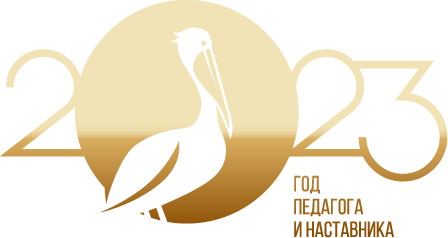 ЛАУРЕАТ
Лыткарино      
городской округ
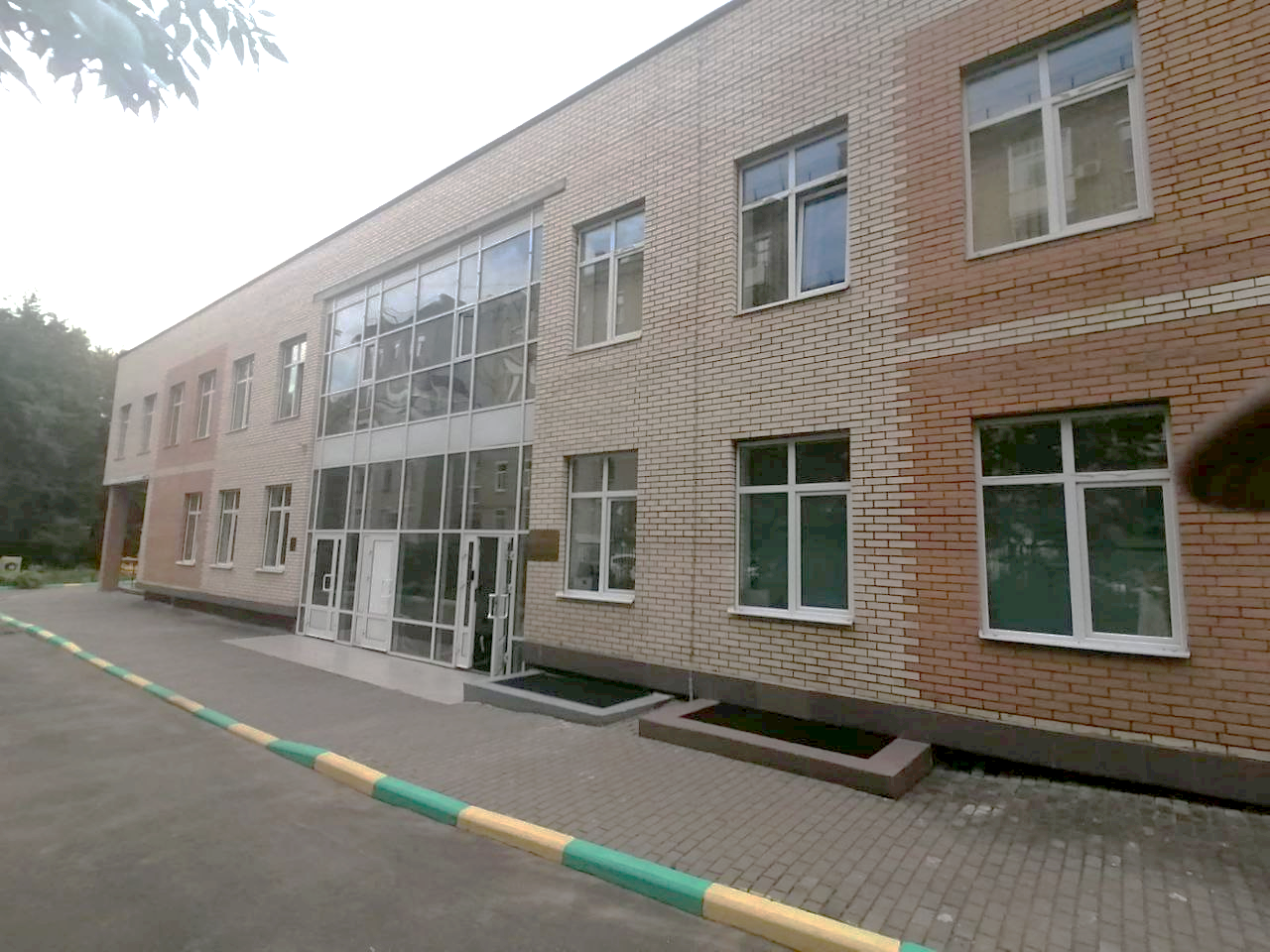 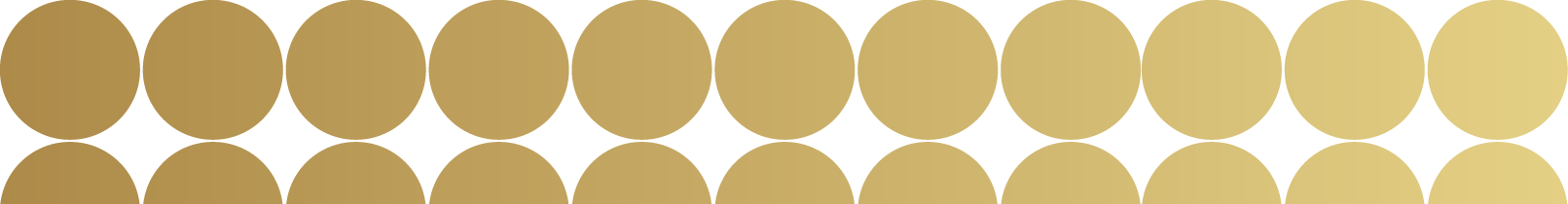 Муниципальное общеобразовательное учреждение гимназия №4
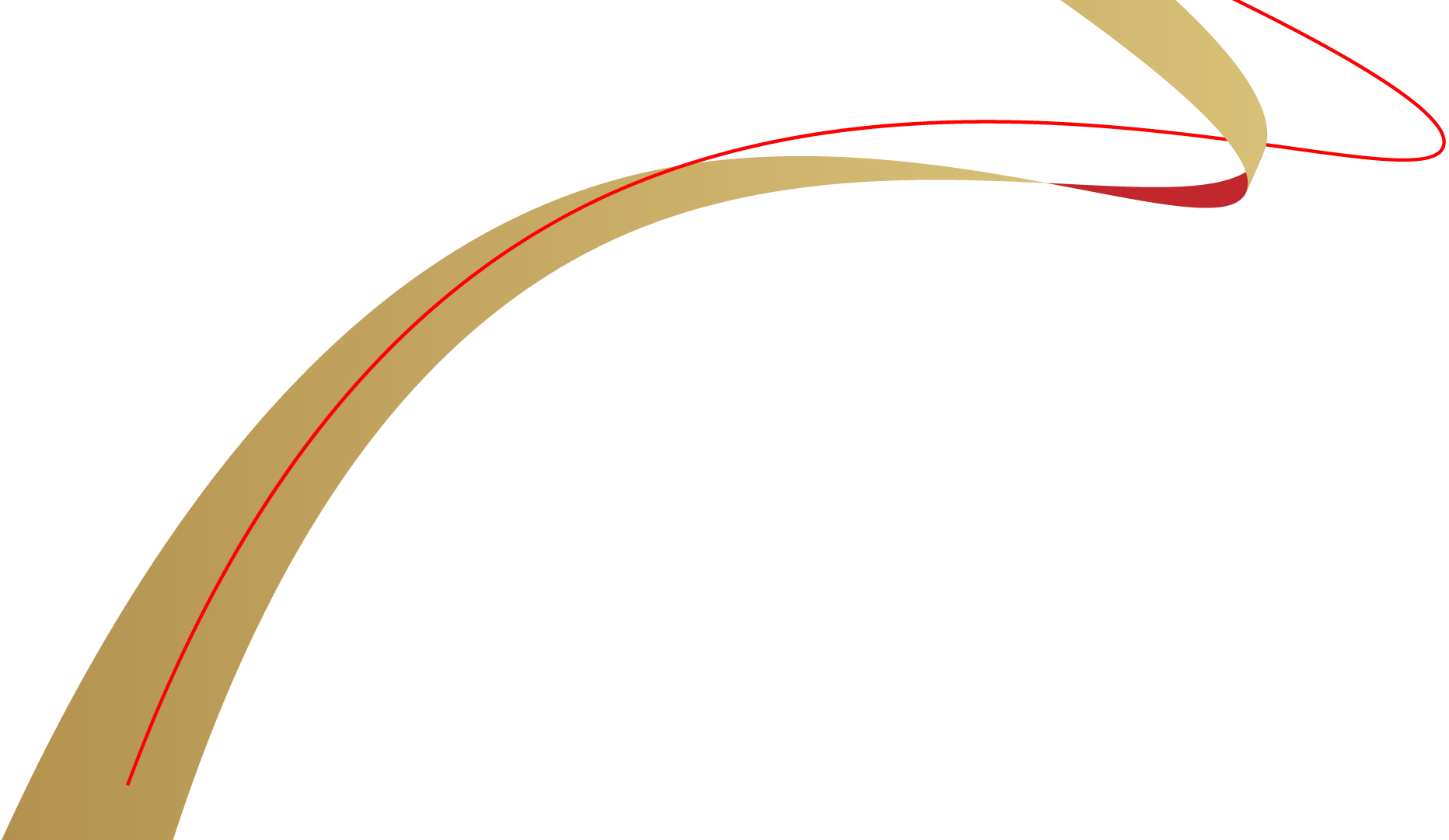 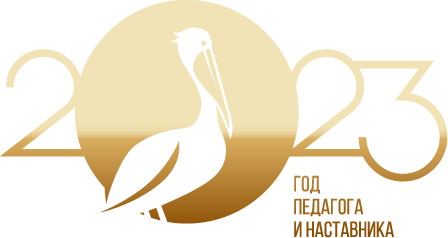 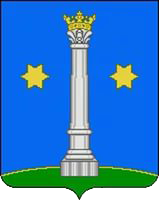 Коломна 
городской округ
НОМИНАНТ
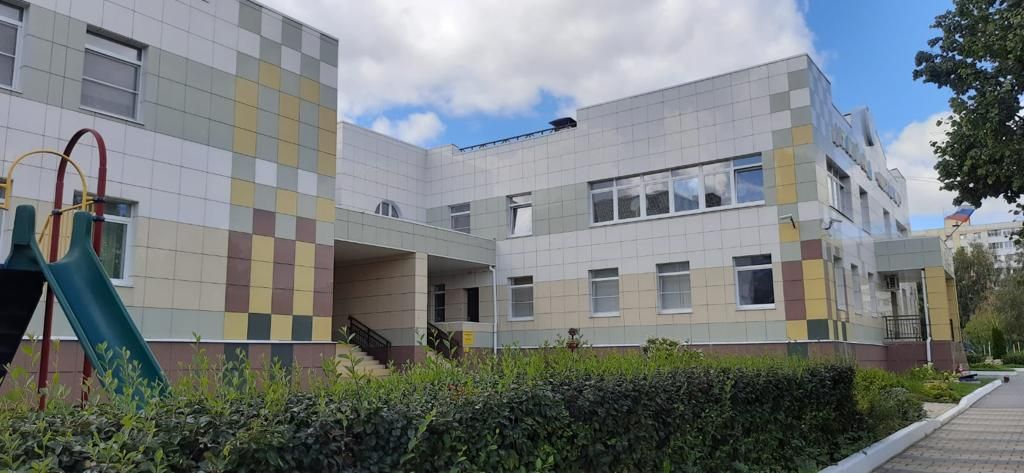 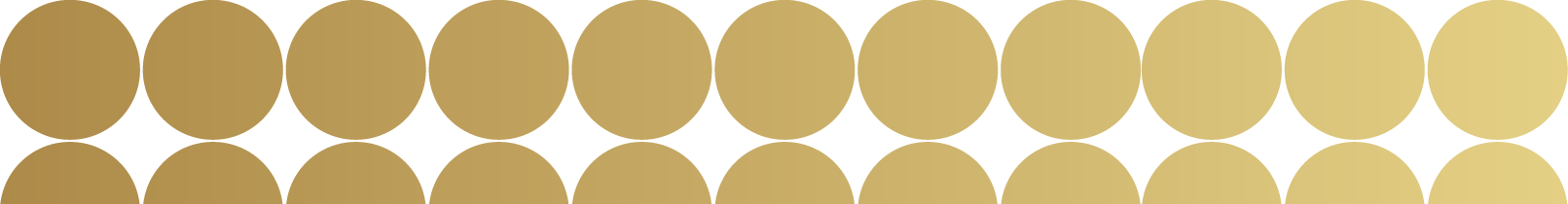 Муниципальное бюджетное дошкольное образовательное учреждение компенсирующего вида детский сад № 40 "Солнышко"